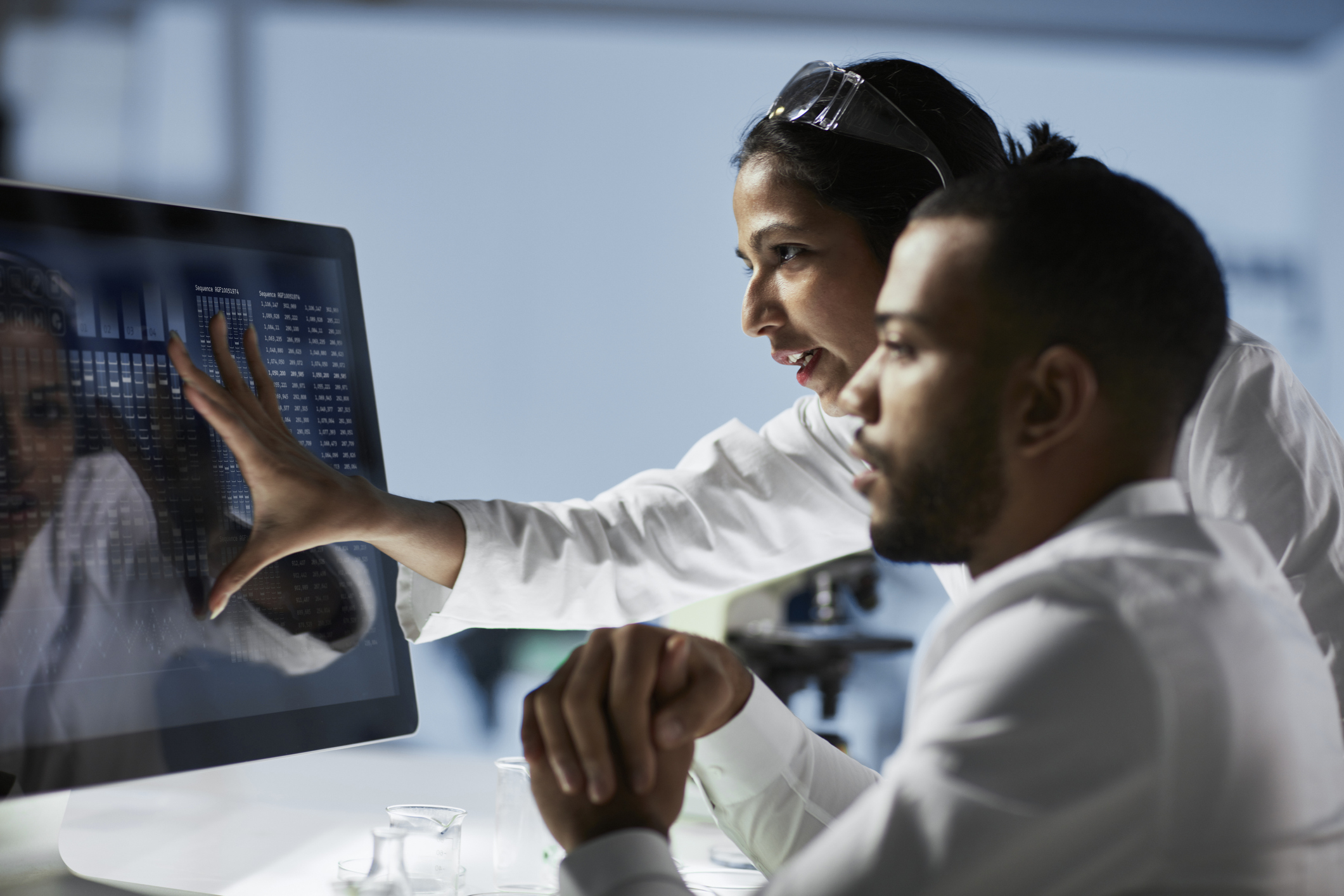 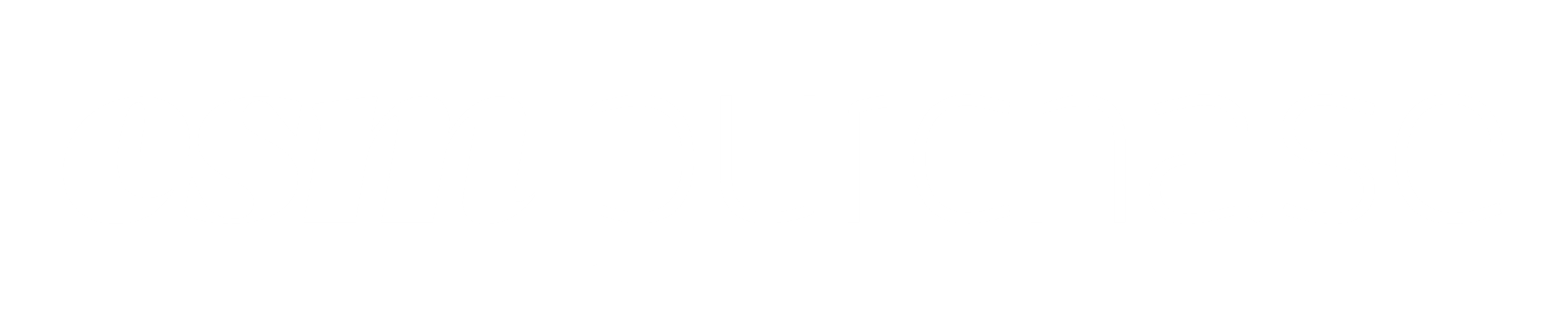 End User/Approver Training
Kean University
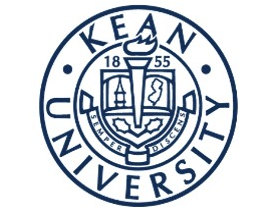 April 29, 2024
Speakers
Introduction:
Faruque Chowdhury, AVP, UPBS
Presenters:
Nicholas Zalla, Solutions Consultant, ESM
Yelena Khaytin, Managing Assistant Director, UPBS
Introduction to ESM Purchase
Logging In/Home Page
Budget Checking
Punchout Catalog Orders
Standard (Non-Catalog) Orders
Blanket Purchase Orders
Approval Workflows
System Notes
Checking Status of Orders
Approving an Order
Tools and References
Part IAGENDA
Introducing the ESM brand
3
5/9/2024
Introduction to ESM Purchase
ESM Purchase is an internet browser-based eProcurement application used to place orders both from predefined supplier punch-out catalogs, standard orders and open orders (blanket orders). 

The system is configured to automate budget checking and approval workflows and related business processes, plus allow the management, tracking and reporting of eProcurement data
4
5/9/2024
Logging In/Home Page
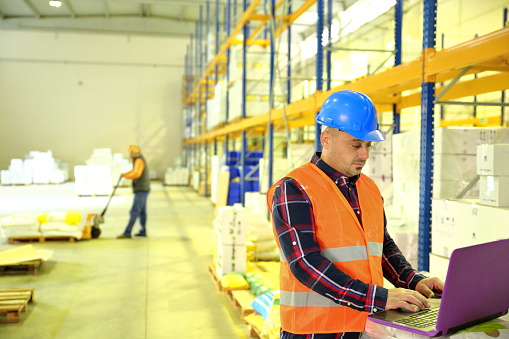 5
5/9/2024
Logging In/Shop Page
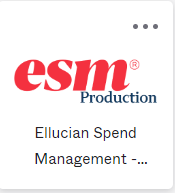 Browsers
myapps.kean.edu/app/UserHome
•	Firefox (preferred)
•	Chrome
•	Internet Explorer
•	Safari
ESM Purchase Single Sign-On URL
Allow Browser Pop-ups
Use the link above to access the University single sign-on page.  Access by typing your network login credentials.

The training link is available on the University Procurement and Business Services website:
https://www.kean.edu/offices/university-procurement-and-business-services
ESM Purchase requires pop-ups to be enabled to access catalogs, reports and other functionality.
6
5/9/2024
Shop Page
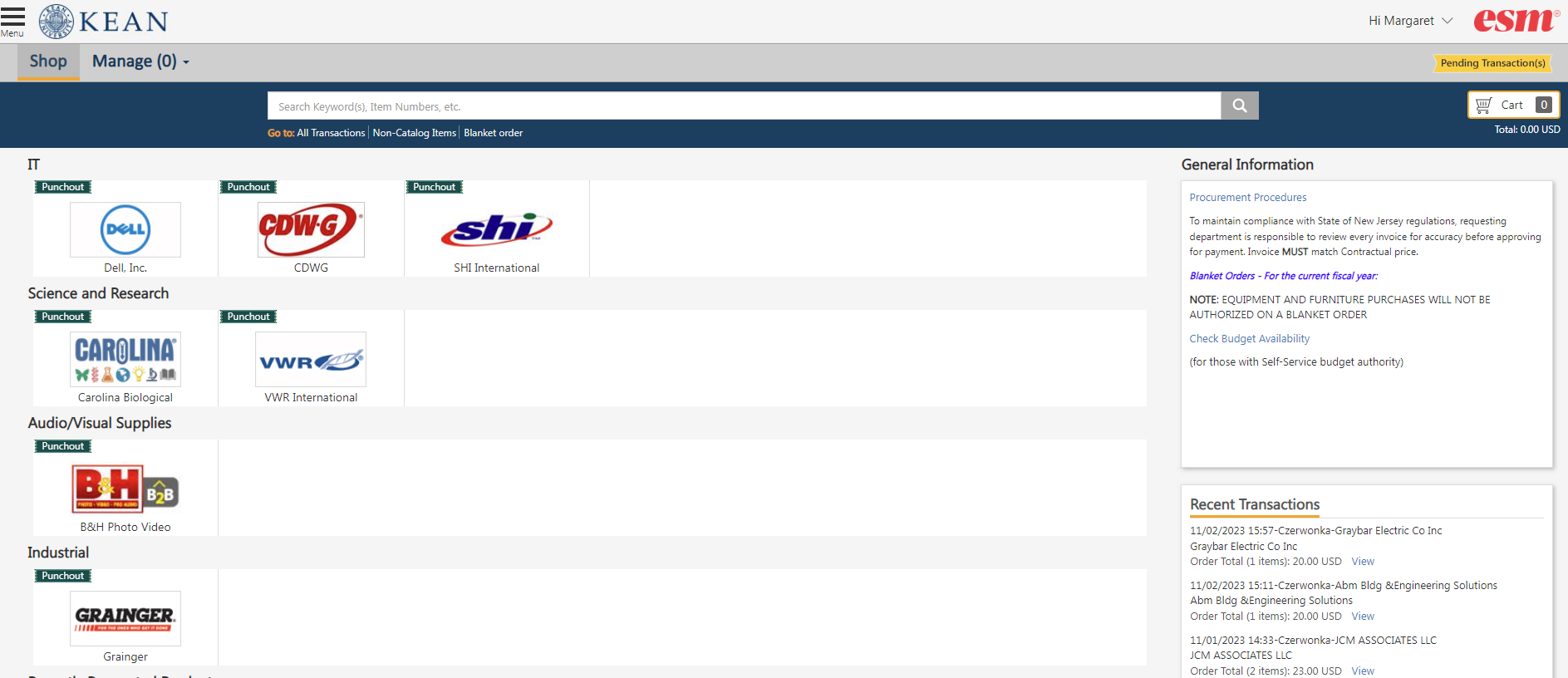 5/9/2024
7
Shop Page
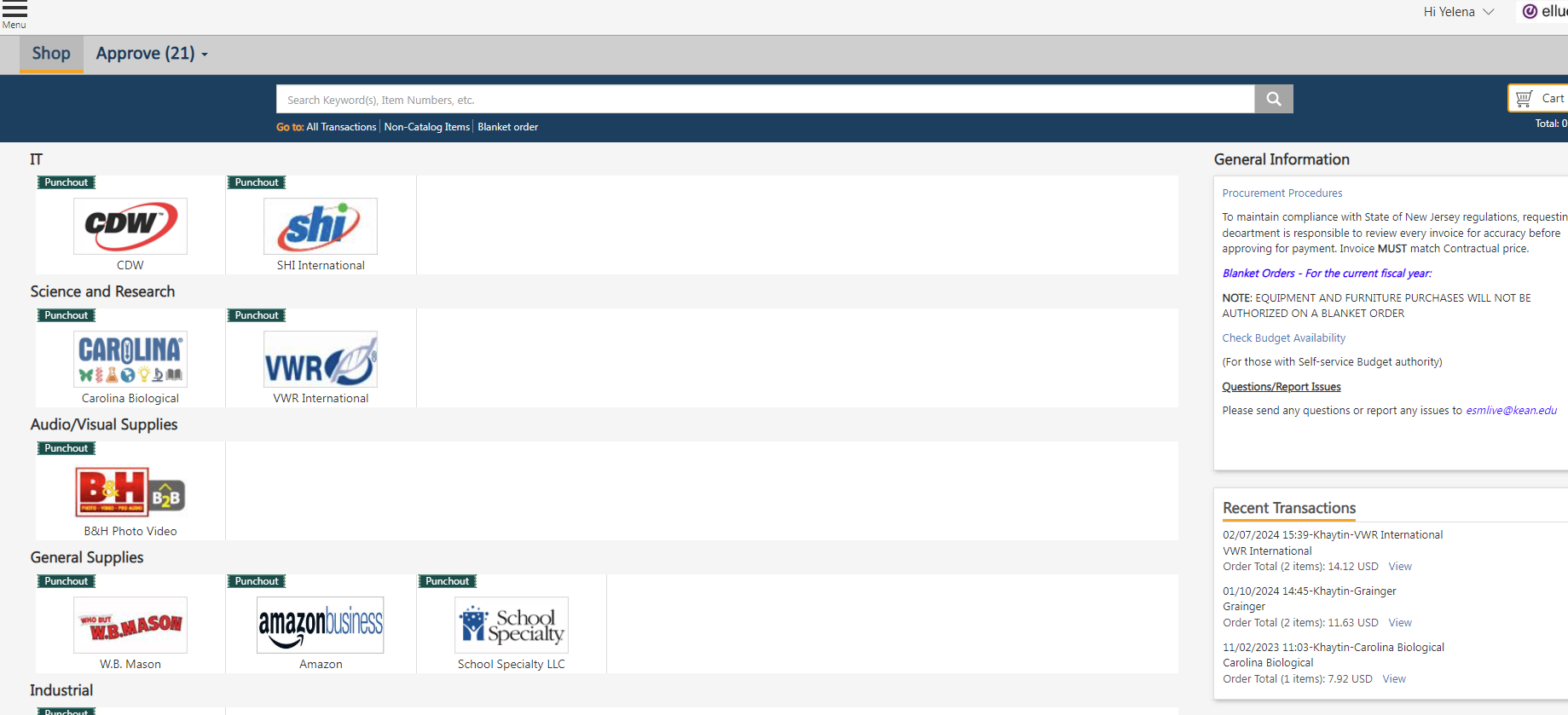 8
5/9/2024
Home Page – General Information Box
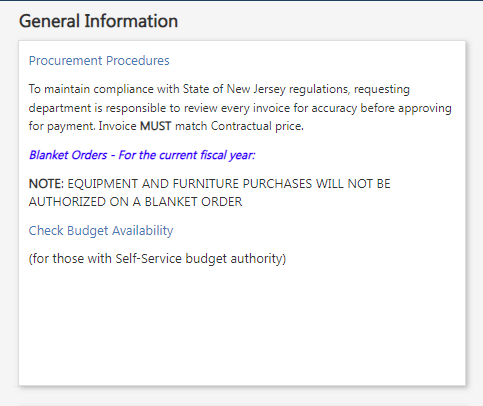 Use the scroll bar to access information in the General Information box
5/9/2024
9
Budget Checking
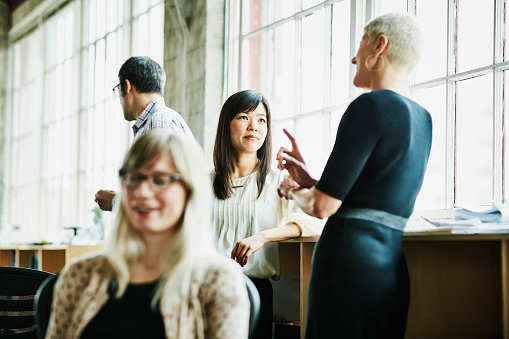 10
5/9/2024
Budget Checking
ESM Purchase conducts a budget reservation through Colleague to verify that there are funds available at the time an order is sent for approval and will not process an order unless funds are available.

It is important that you make sure that you have funds available before entering an order in ESM.
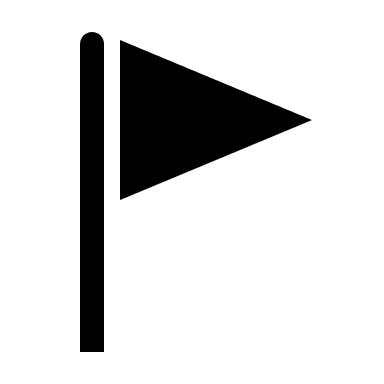 11
5/9/2024
Budget Checking
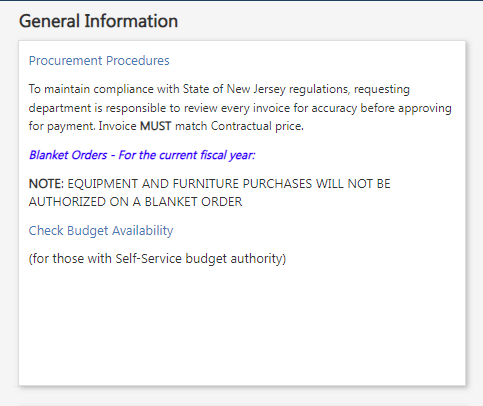 Check your funds by clicking Check Budget Availability in the General Information Box
5/9/2024
12
Punchout Catalog/Non-Catalog and Blanket Orders
Non-Catalog Suppliers
ESM provides the ability to order items from various suppliers that do not have a punch-out catalog setup.  By selecting the Non-Catalog Items link in the navigation area, users can enter desired item information into the Non-Catalog Item page.  
You will have the ability to enter Blanket Orders with Non-Catalog Suppliers.
Punchout CatalogESM contains a variety of punchout supplier catalogs with pre-negotiated items and pricing available.
Punchout Catalogs are either under a NJ State Contract and/or a Cooperative Bid Agreement
13
5/9/2024
Punchout Catalog/Non-Catalog and Blanket Orders
Blanket Orders
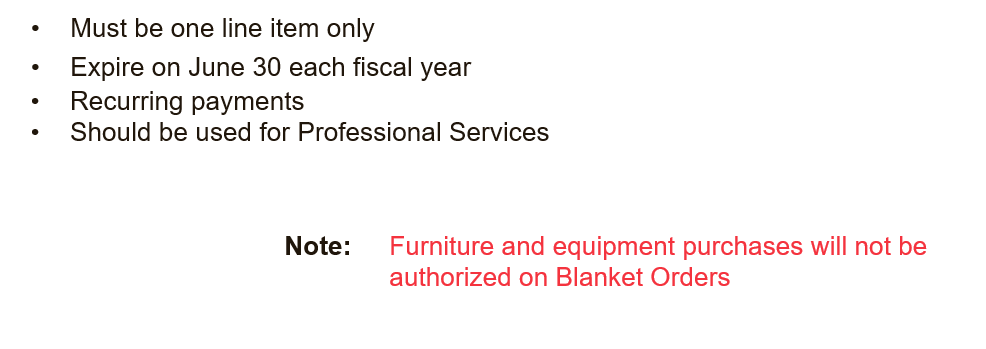 14
5/9/2024
Punchout Catalog Orders
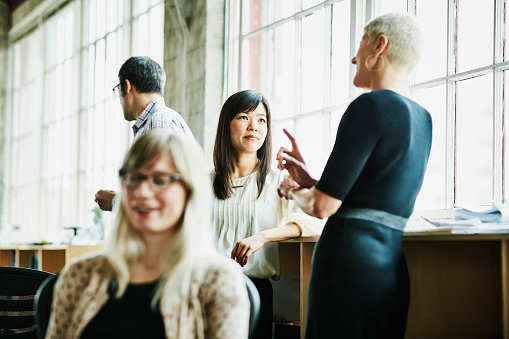 15
5/9/2024
Punchout Catalog Orders
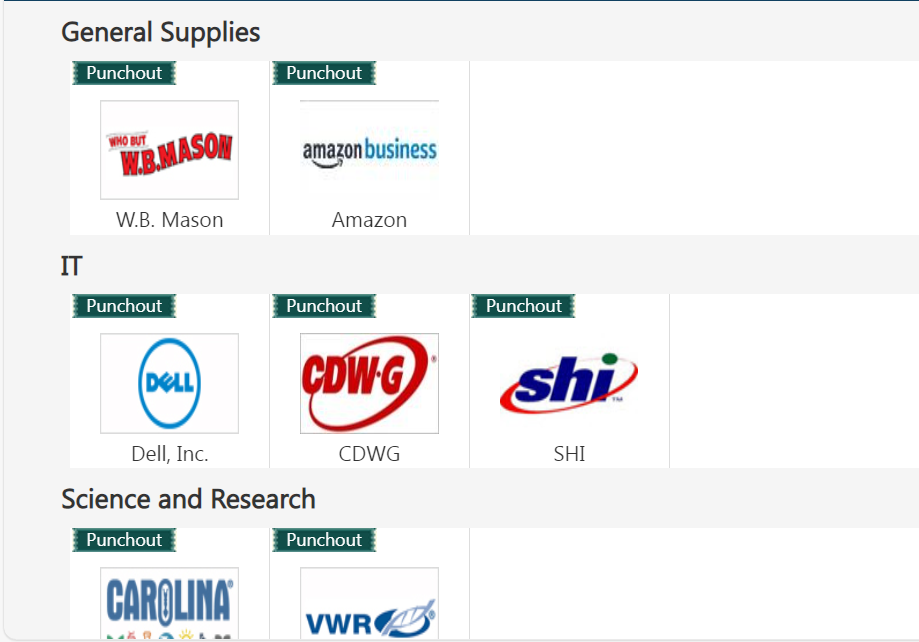 Standard catalogs visible to all
Specialty or special restricted catalogs are currently only visible to certain groups
16
5/9/2024
Punchout Catalog Orders
Select Catalog
Pop-up – punches you out to supplier’s website
Fill your cart on the supplier’s website
Check-out
Transfers your cart to your ESM cart
17
5/9/2024
Punchout Catalog Orders
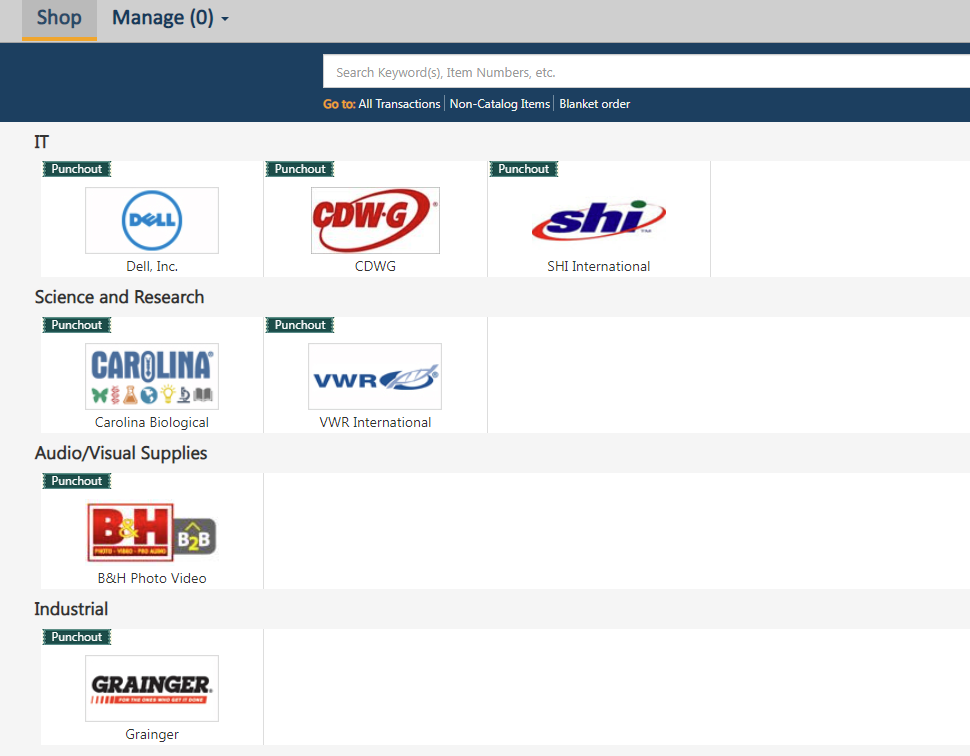 From Shop tab, select a catalog
18
5/9/2024
Punchout Catalog Orders
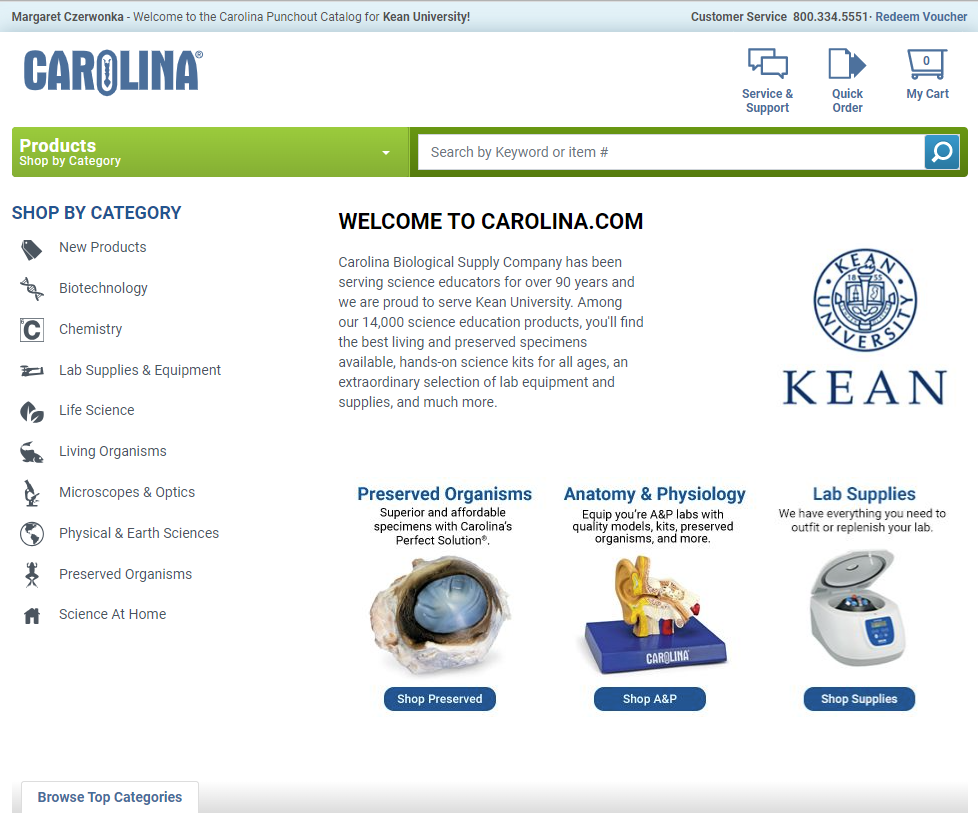 Pop-up – punches you out to supplier’s website
19
5/9/2024
20
Catalog (punch-out) Orders
Punchout Catalog Orders
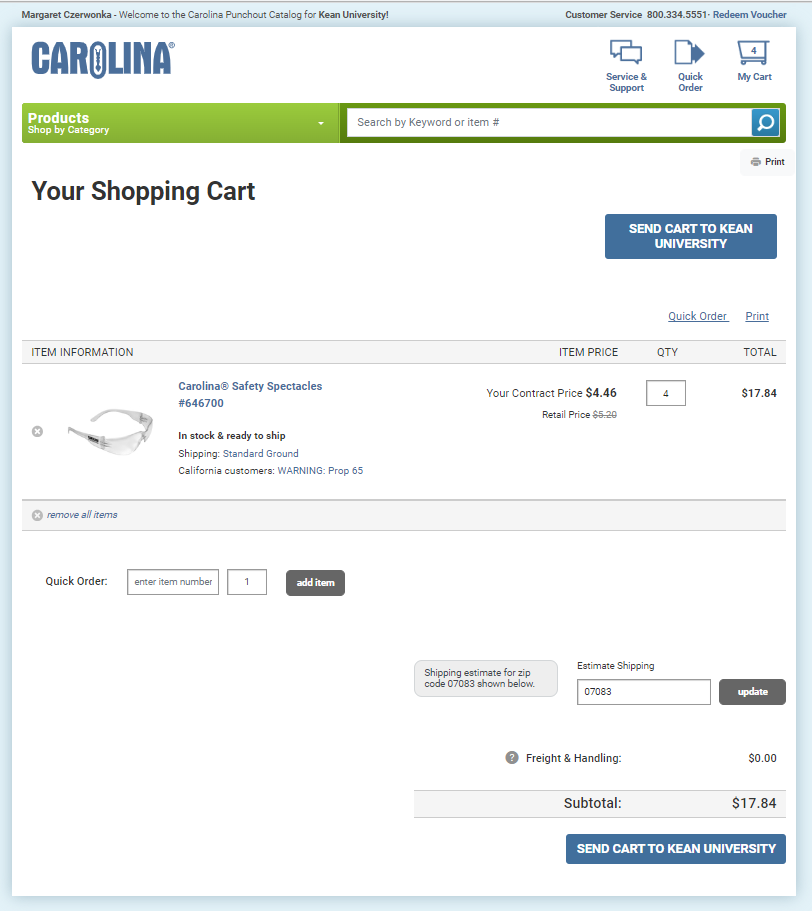 Fill your cart on the supplier’s website
Submit or Checkout
20
5/9/2024
Punchout Catalog Orders
21
Transfers your cart to your ESM cart
Select Checkout
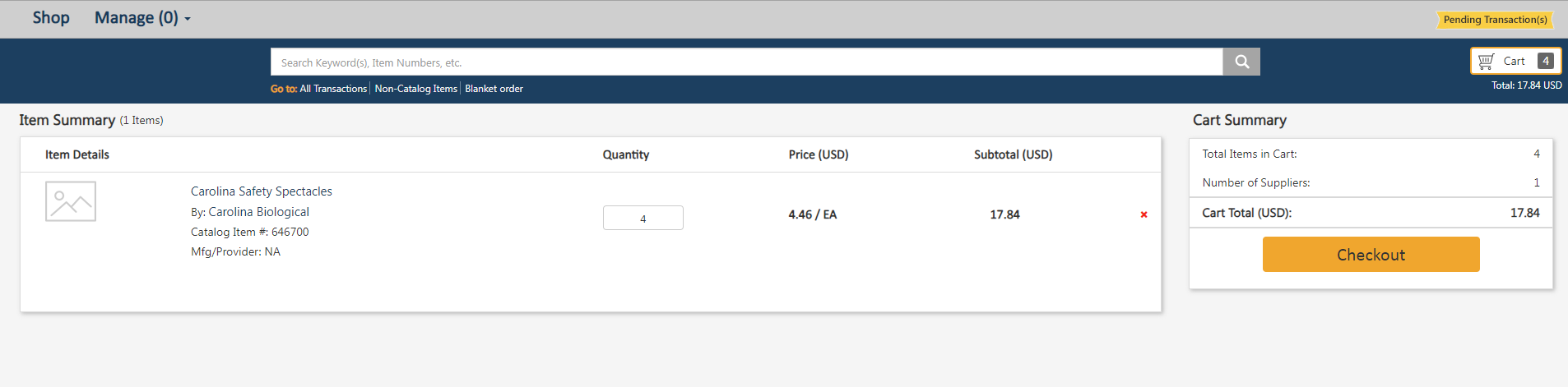 21
5/9/2024
Punchout Catalog Orders
22
Select Yes
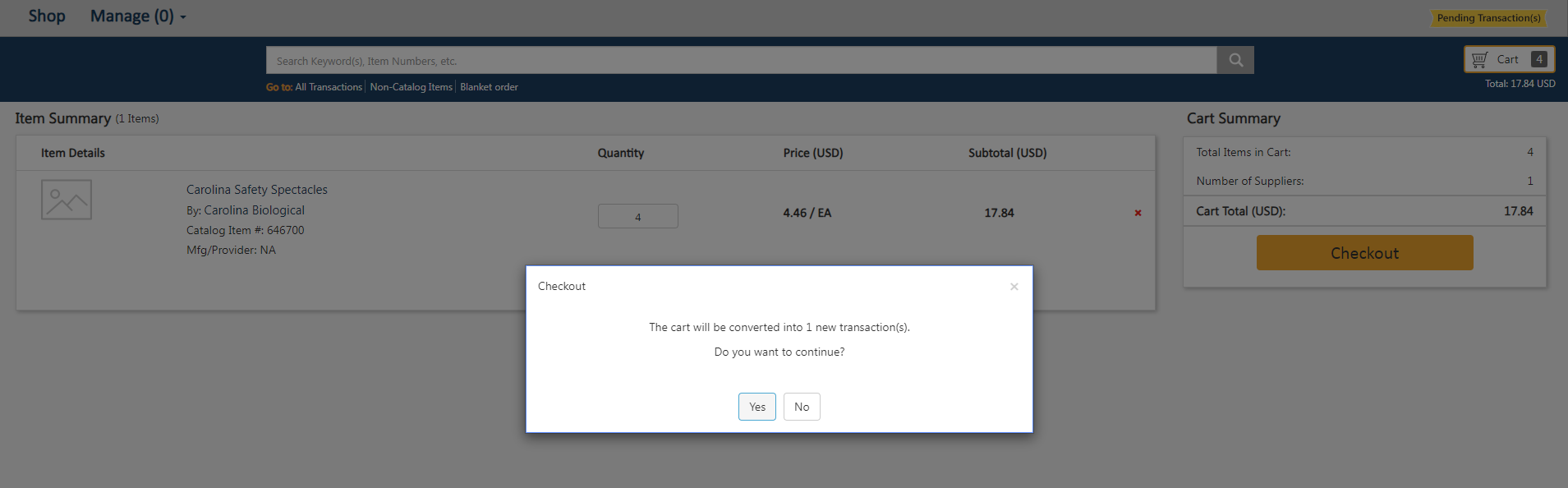 22
5/9/2024
Checkout Page
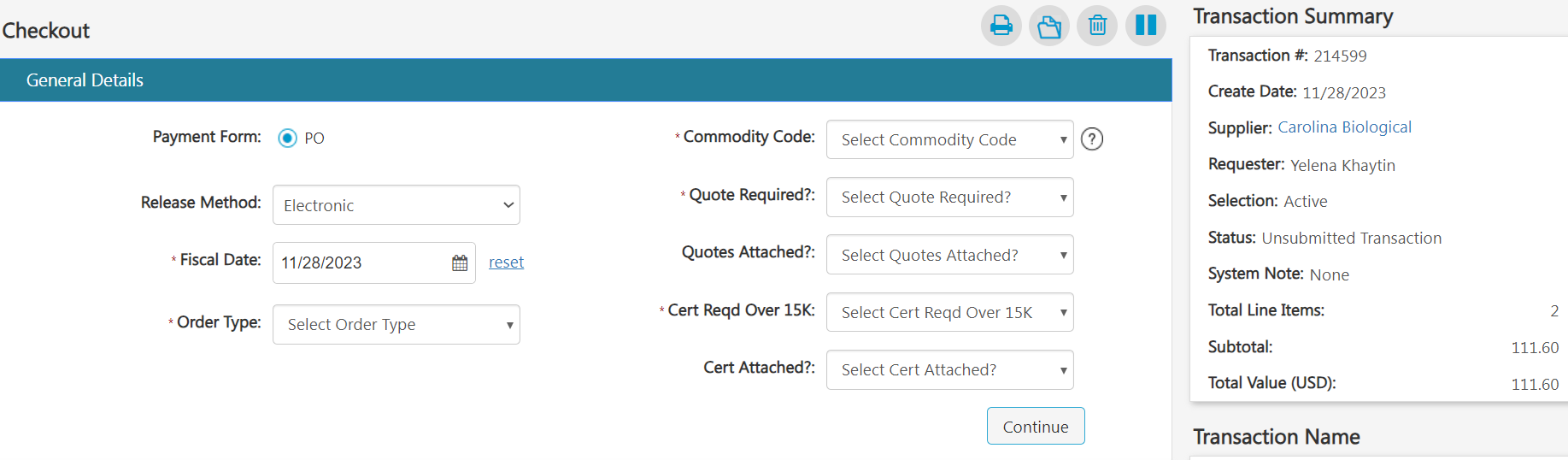 5/9/2024
23
Checkout Page
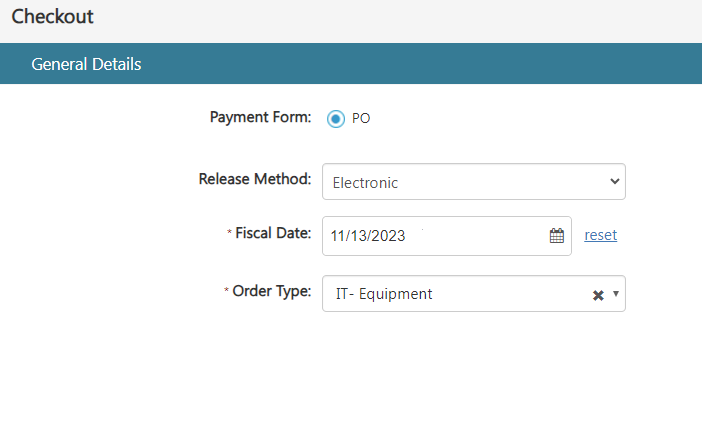 General Details
24
5/9/2024
24
Checkout Page
General Details
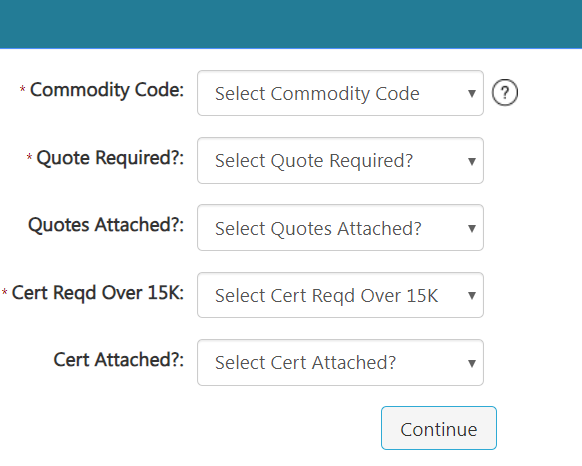 25
5/9/2024
25
Checkout Page
Delivery Details
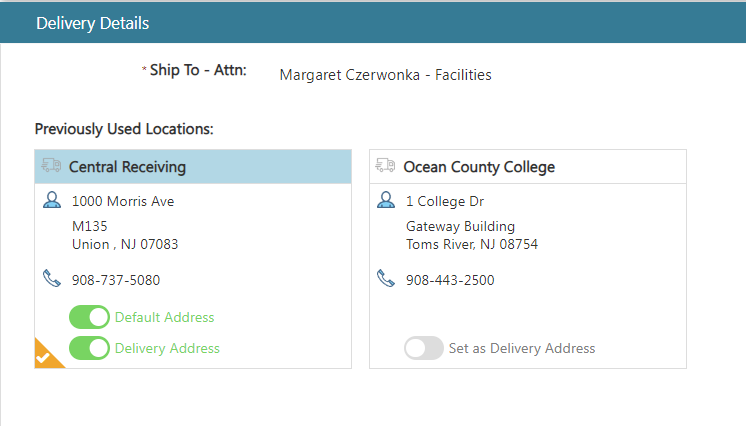 26
Ship To - Attn: 
User Name will be populated 
Add Department after your name
Central Receiving is default location, do not change
Select Continue
5/9/2024
26
Checkout Page
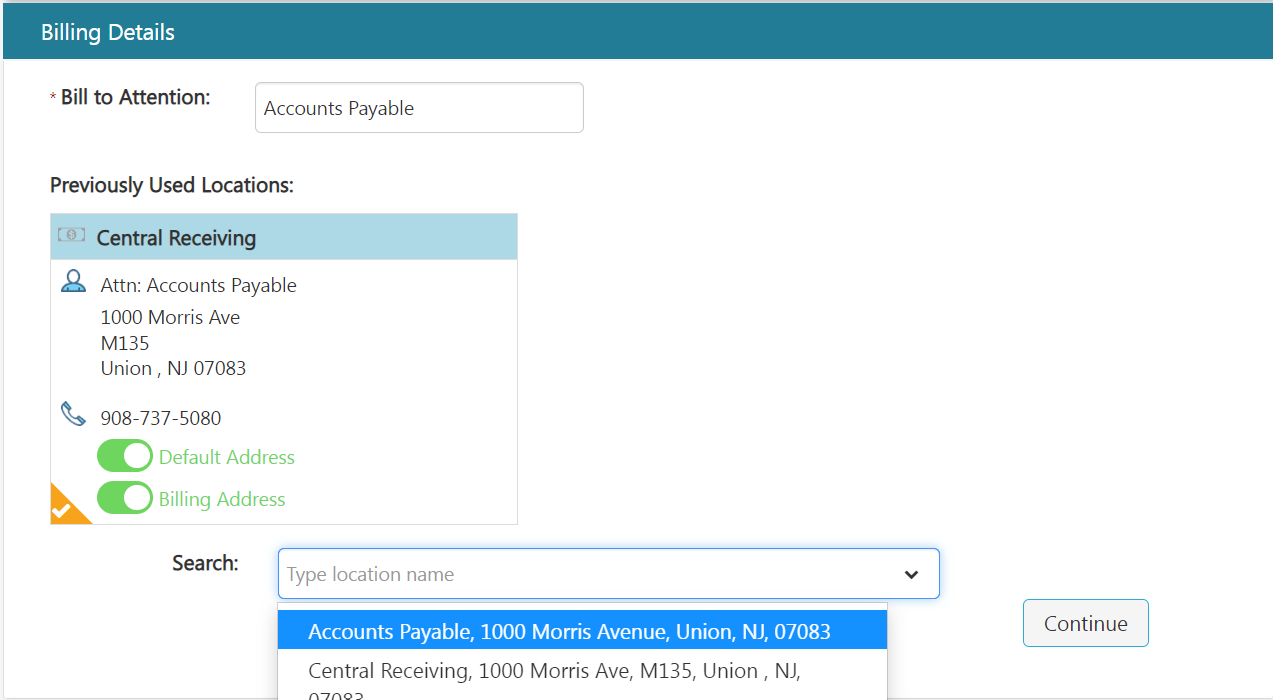 27
Billing Details
Note: No changes allowed
Select Continue
5/9/2024
27
Checkout Page
28
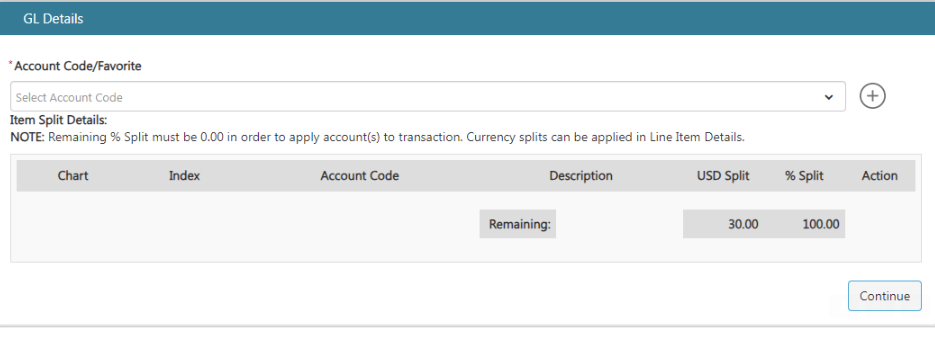 GL Details
5/9/2024
28
29
Checkout Page
GL Details – Account Code
Select plus sign (+) and enter Fund, Cost Center, and Object. Then select Apply.
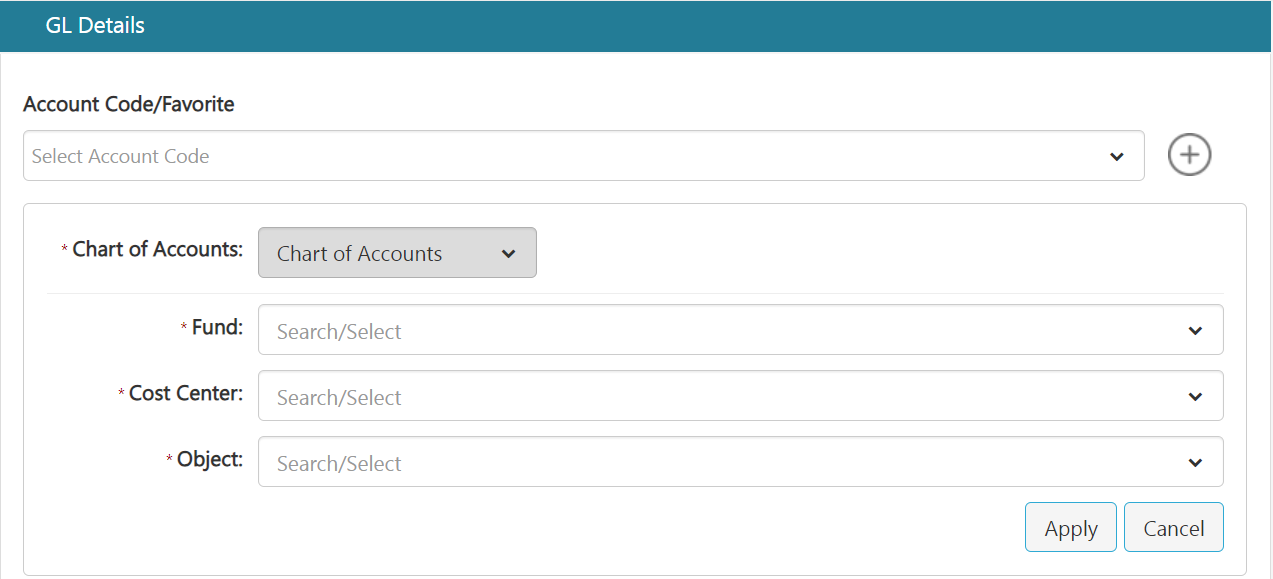 Or use dropdown with favorites to select. Then select Apply.
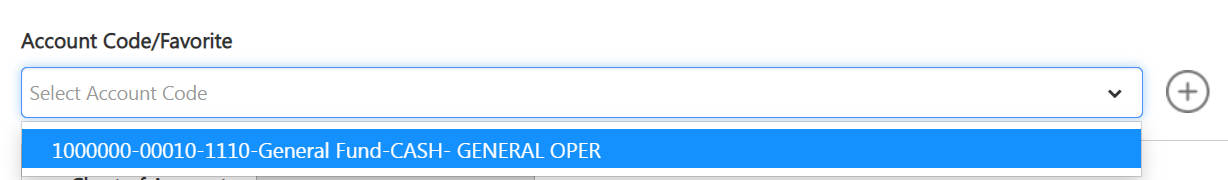 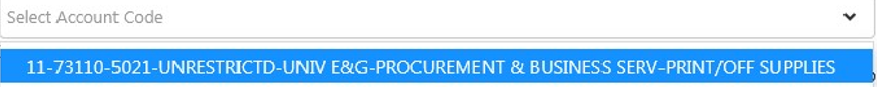 5/9/2024
29
Checkout Page
GL Details
If no split is needed, select Continue
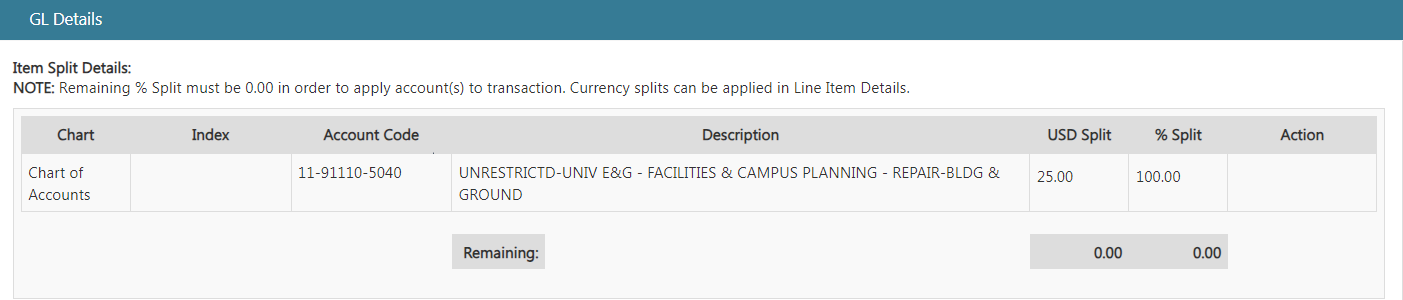 5/9/2024
30
Checkout Page
31
If you have multiple GL Account Codes you would like to use to split the cost. Type in all the GL Account Codes and allocate the expense in the % split box.
31
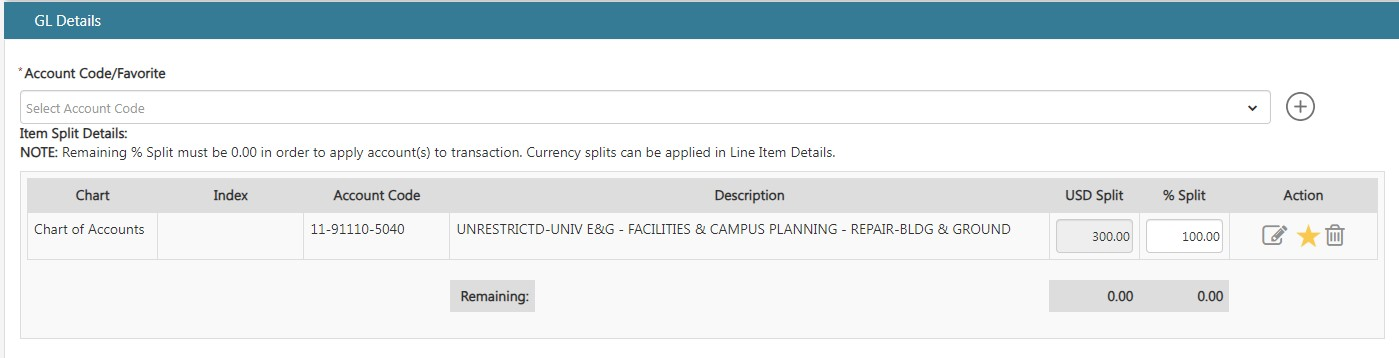 5/9/2024
31
Checkout Page
32
32
GL Details – To Split between Account Codes
Using + sign or Account Code Favorite, add additional account(s).
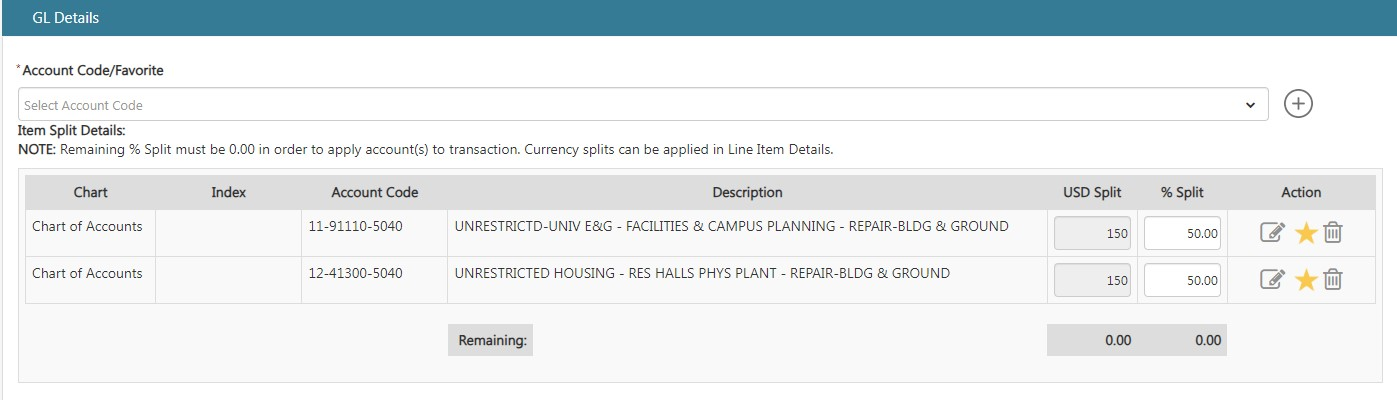 5/9/2024
32
Checkout Page
33
33
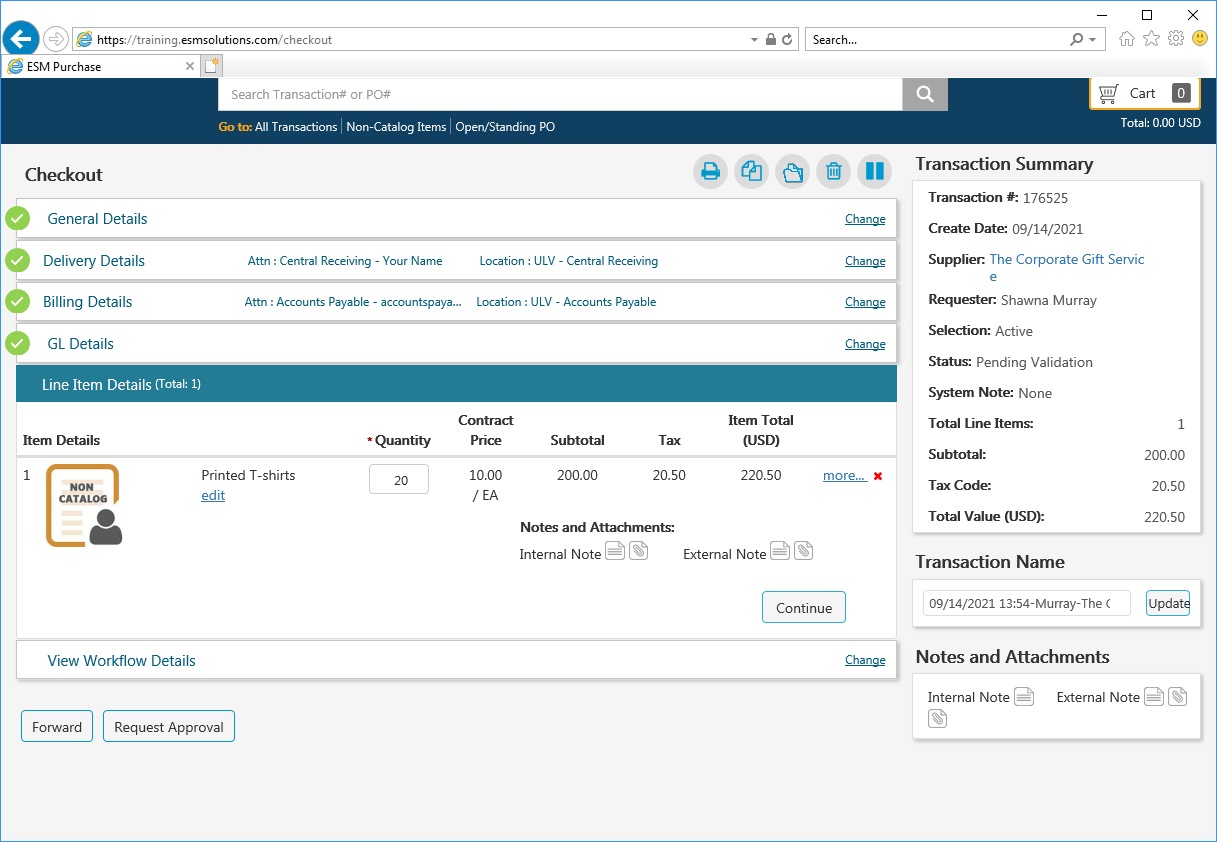 Line Item Details
Review
If any changes are needed, 
      select “more” 
Click Continue
5/9/2024
33
34
Checkout Page
Click the “icons” to send notes and/or attach documents for internal and external parties.  Click Continue to move to the next step.
34
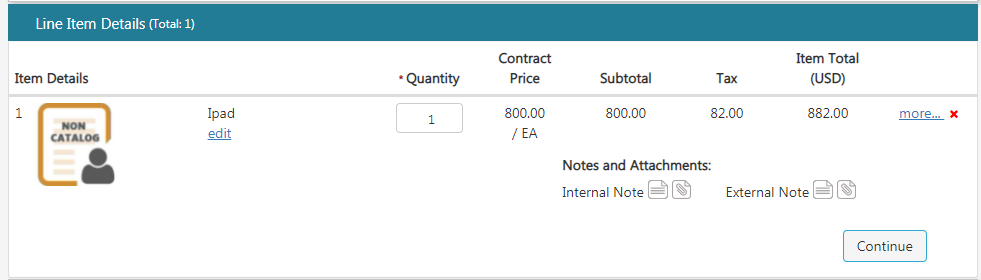 5/9/2024
34
Checkout Page
35
View Workflow Details to see and track approval flow
35
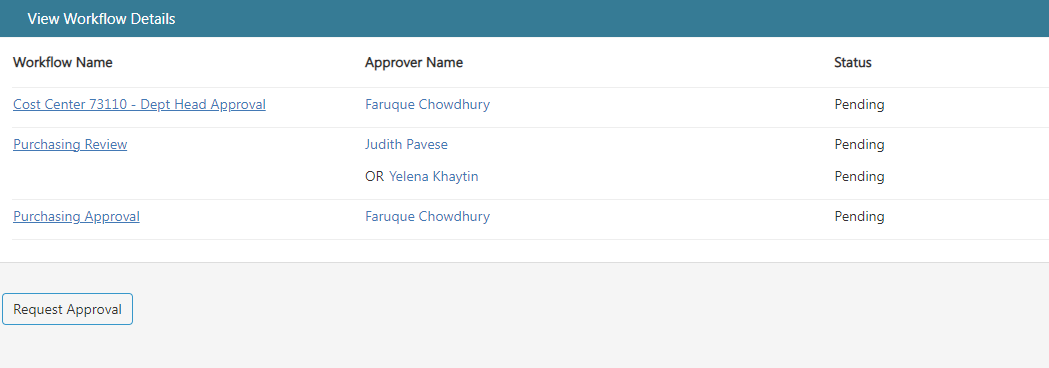 Click Request Approval to complete
5/9/2024
35
Non-Catalog Orders
36
ESM Purchase also provides the ability to order items from system suppliers that do not have a hosted or punch-out catalog setup.  

By selecting the Non-Catalog Items link in the navigation area, users can enter desired item information into the Non-Catalog Item page.
36
5/9/2024
36
Non-Catalog Orders
37
Type or search for the Suppliers
Once the Supplier appears on the screen, click Select
37
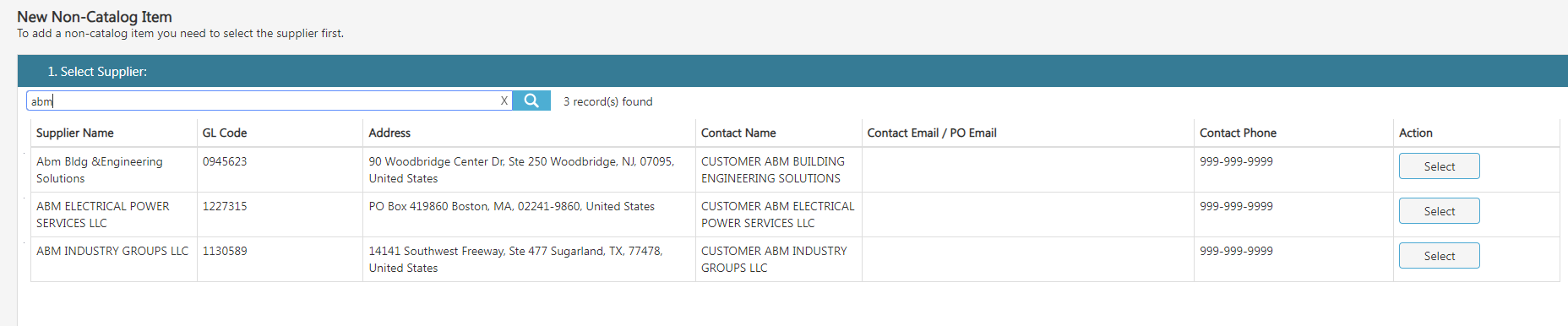 5/9/2024
37
Non-Catalog Orders
38
Item/Service: Type the name of the item/service, add a description, and reference quote, if needed
Select the UOM (Unit of Measure)
Qty: Type in your quantity
List price: Type the price of the item
Click Add to Cart
38
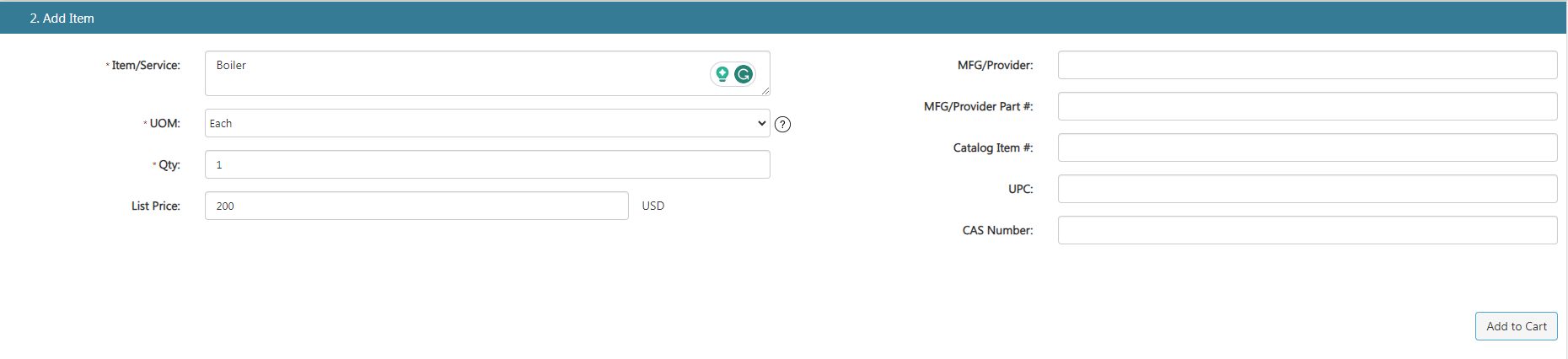 5/9/2024
Non-Catalog Orders
39
Open (Standing) Orders
Click Checkout in Cart Summary to move to the transaction
39
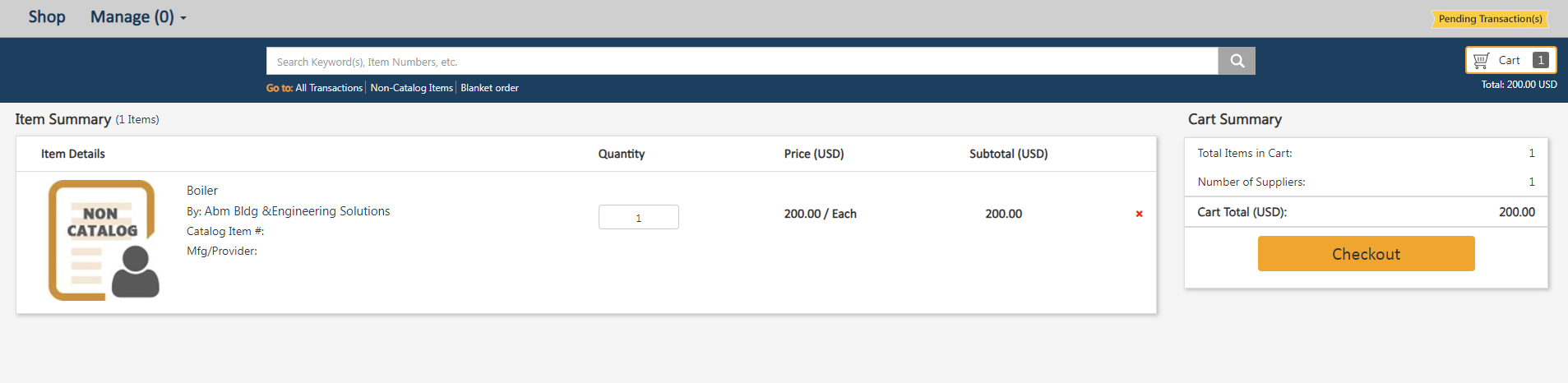 5/9/2024
39
Blanket Orders
40
Select the Blanket Order link to start an order
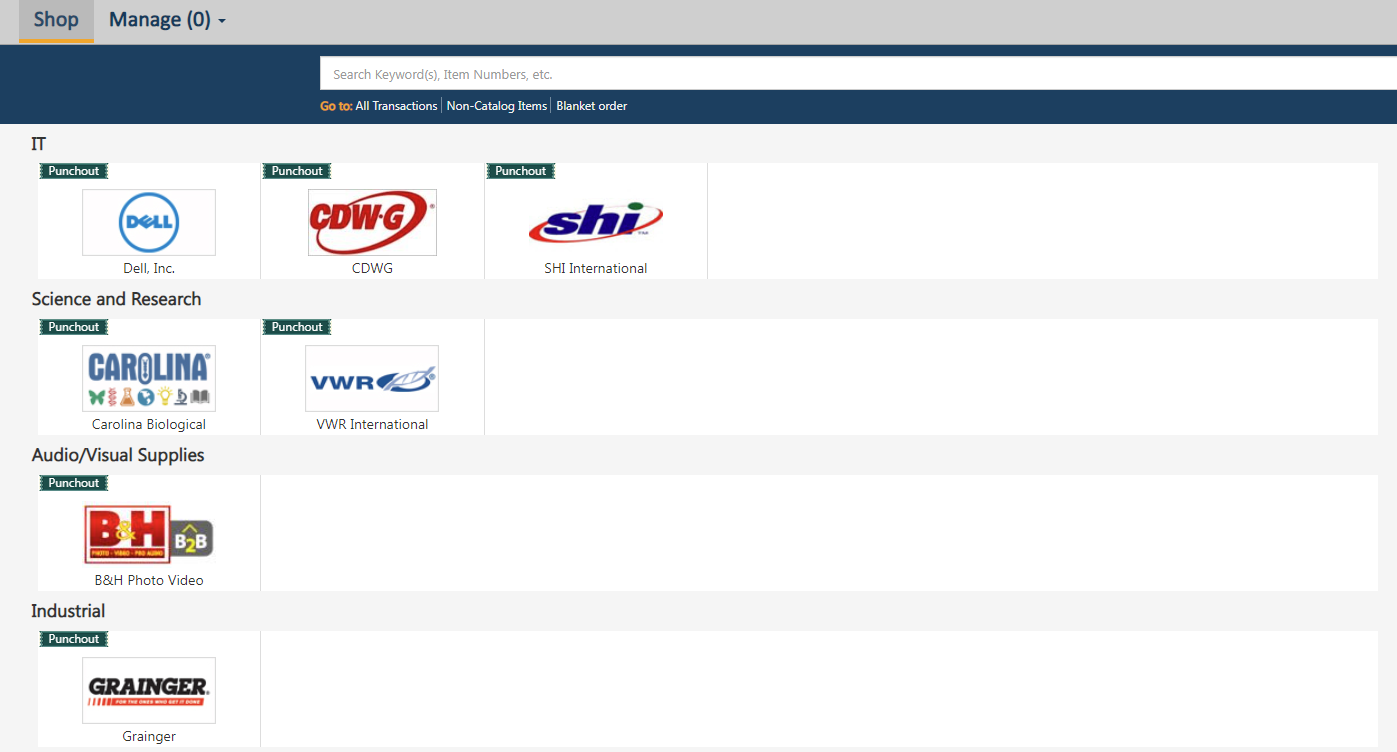 40
5/9/2024
40
Blanket Orders
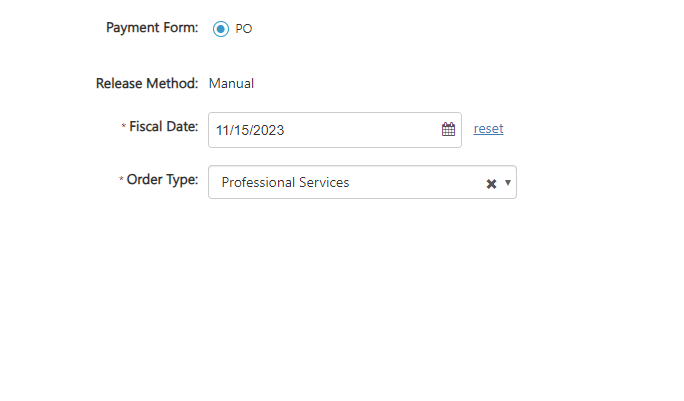 41
Open (Standing) Orders
41
All the information should be either already filled in or will 
require selection.

Enter Fiscal Date – Start Date – Must be today’s date 
Enter Order Type – Select from drop down menu
Input Need By Date – End Date (optional)
Select Commodity Code (from drop down menu or type in)
Quote Required? – Select Yes or No from drop down menu 
Quote Attached? – Select Yes or No from drop down menu
Cert Reqd over 15K – Select Yes or No from drop down menu
Cert Attached? – Select Yes or No from drop down menu
Blanket order Start Date – Select today’s date
Blanket order End Date – Select 6/30/24 (for current FY)
11.   Click Continue to move to the next step
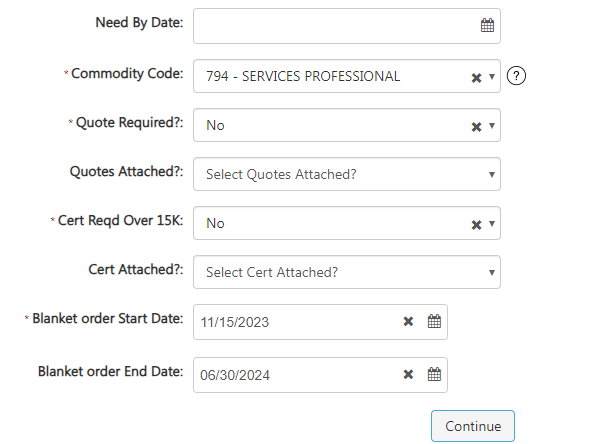 5/9/2024
41
42
Blanket Orders
Multiple automated notifications may be setup and sent based on the following available criteria:
Expiration Date – This is the date entered into the End Date field in the General Details section.  Each notification must include (1) the defined number of days in advance of the Expiration Date that the notification must be sent; and (2) at least one system user recipient.
42
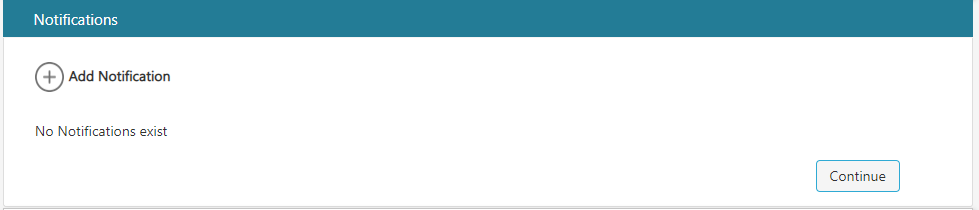 5/9/2024
42
43
Blanket Orders
Order Value – Since the Order Value will not change in ESM, this option should not be used.
43
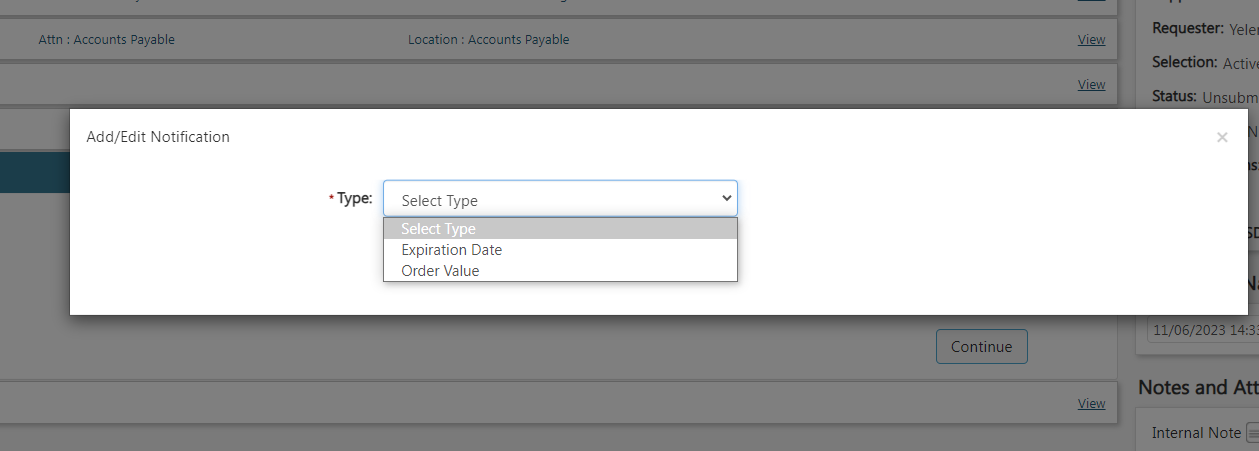 5/9/2024
43
44
Blanket Orders
Must be one line item only
Expire on June 30 each fiscal year
Recurring payments 
Should be used for Professional Services
No longer applicable for office supplies
44
Note: 	Furniture and equipment purchases will not be 
	authorized on Blanket Orders
5/9/2024
44
Approval Workflows
45
Academic Departments
Level 1 - Chair/ED - $0 - $999.99+
Level 2 - Dean - $1,000.00 - $2,499.99+
Level 3 - Provost - $2,500.00 - $4,999.99+
Level 4 - CFO - $5,000.00+
45
5/9/2024
45
Approval Workflows
46
Dean's Offices
Level 1 - Dean - $0 - $2,499.99+
Level 2 - Provost - $2,500.00 - $4,999.99+
Level 3 - CFO - $5,000.00+
46
5/9/2024
46
Approval Workflows
47
Administrative Departments
Level 1 - Director - $0 - $2,499.99+
Level 2 - VP or SVP - $2,500.00 - $4,999.99+
Level 3 - CFO - $5,000.00+
47
5/9/2024
47
Approval Workflows
48
48
Details of where your order status in the Approval Workflow is available in the View Workflow Details tab of your order
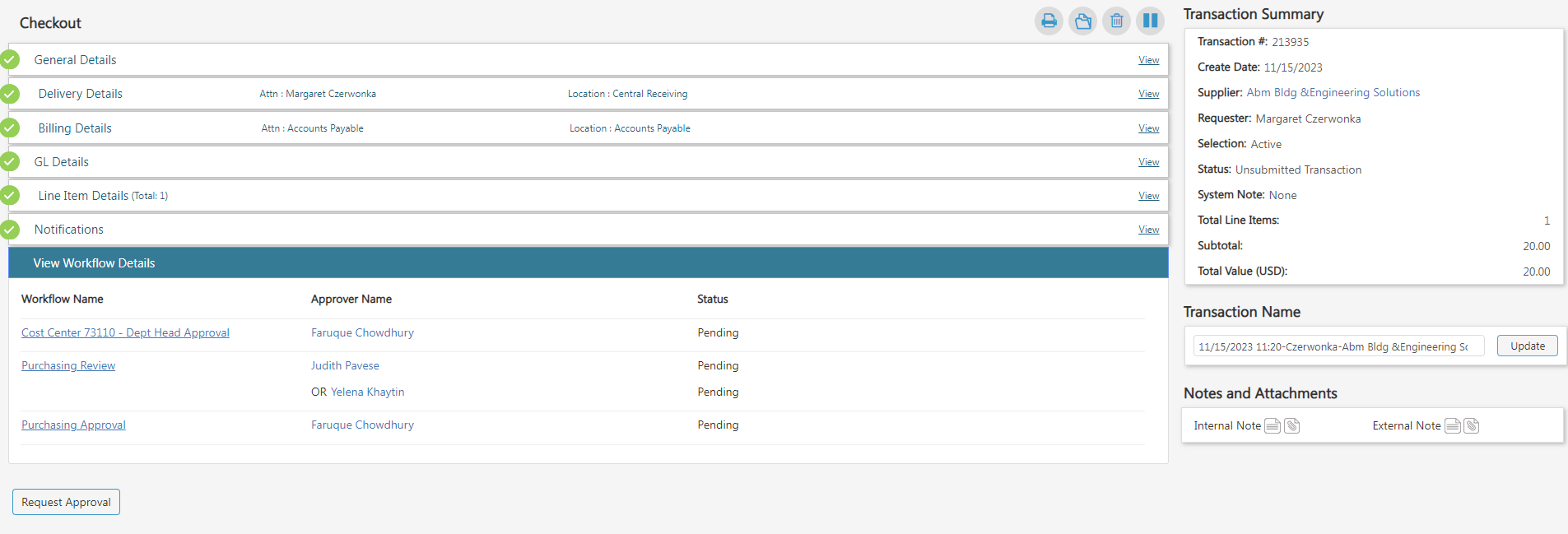 48
5/9/2024
48
System Notes
49
If a transaction does not meet all requirements, an Alert message will display in the System Note field in the Transaction Summary section of the Checkout page. Users will need to select the Alert message link to view the full message, then make necessary corrections before attempting to re-release / re-submit the transaction.
49
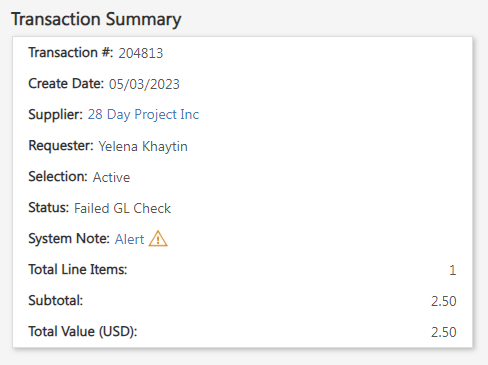 5/9/2024
49
50
Checking Order Status
50
Enter PO # or Transaction # in search bar
Can refine search with Advanced Search
Users are able to track the progress or view previous transactions by selecting All Transactions below the search bar. 
To open a transaction, select the transaction name.  
The Requester can monitor the status of the Transaction to review its current state. 
Statuses can include, but are not limited to:
Unsubmitted Transaction: Pending Next Step option of Request Approval or Release PO 
Pending Approval: In approval process
Pending Release: Ready to release
Approval Rejected: Rejected by Approver
Submitted to Supplier: Transaction successfully sent to Supplier
50
5/9/2024
50
51
Checking Order Status
51
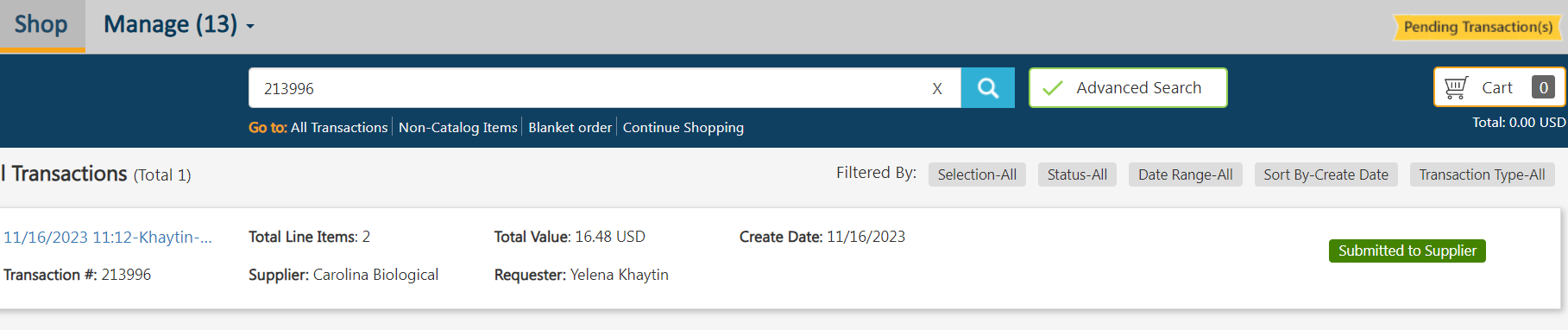 51
Click on Transaction
5/9/2024
51
52
Checking Order Status
52
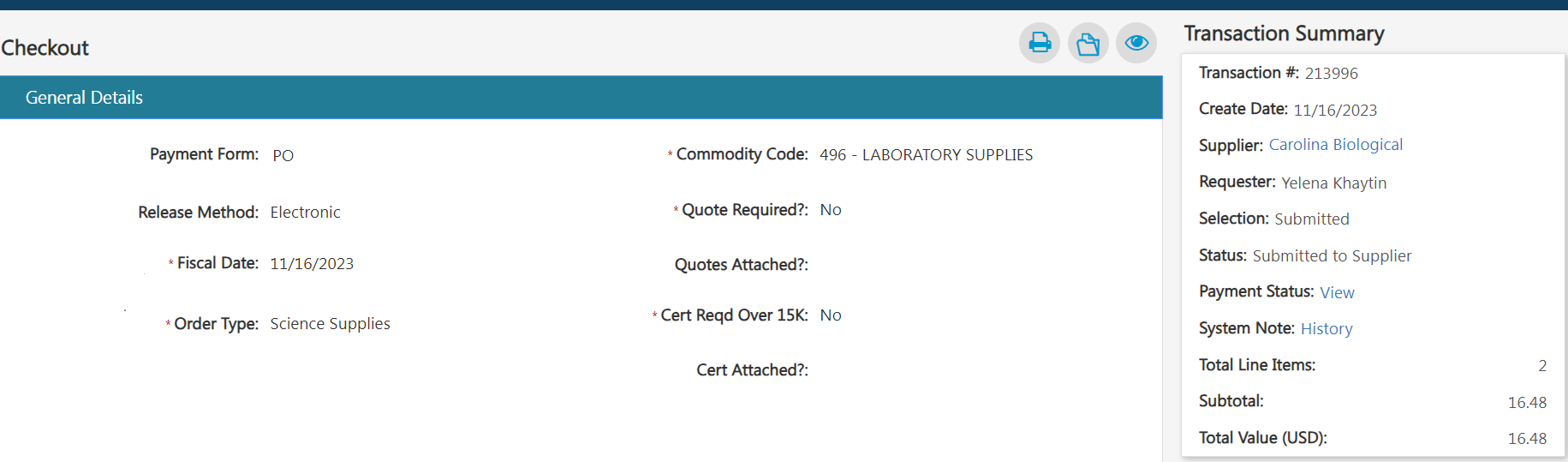 52
5/9/2024
52
53
Viewing PO/BPO
53
Click on the eye icon to view PO or BPO
53
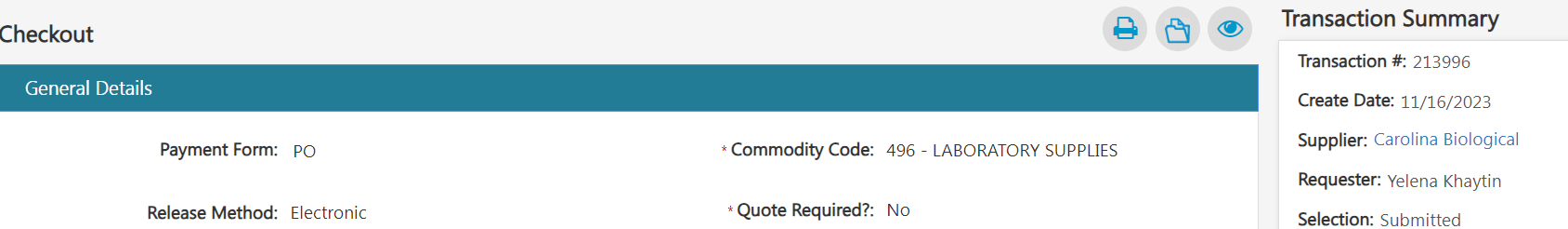 5/9/2024
53
54
Viewing PO/BPO
54
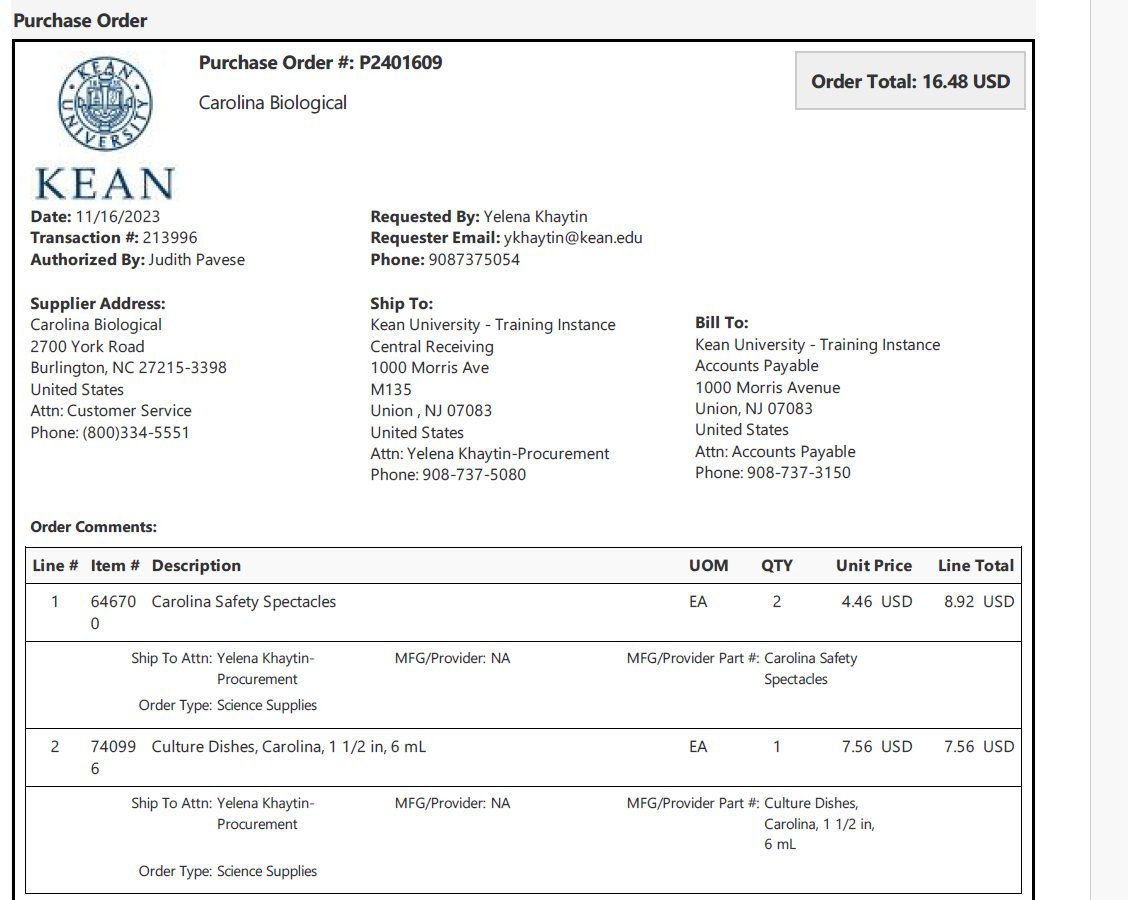 A pop-up will appear 
with the image of the 
Purchase Order (PO)
or Blanket Purchase 
Order (BPO)
54
5/9/2024
54
55
Viewing PO/BPO
55
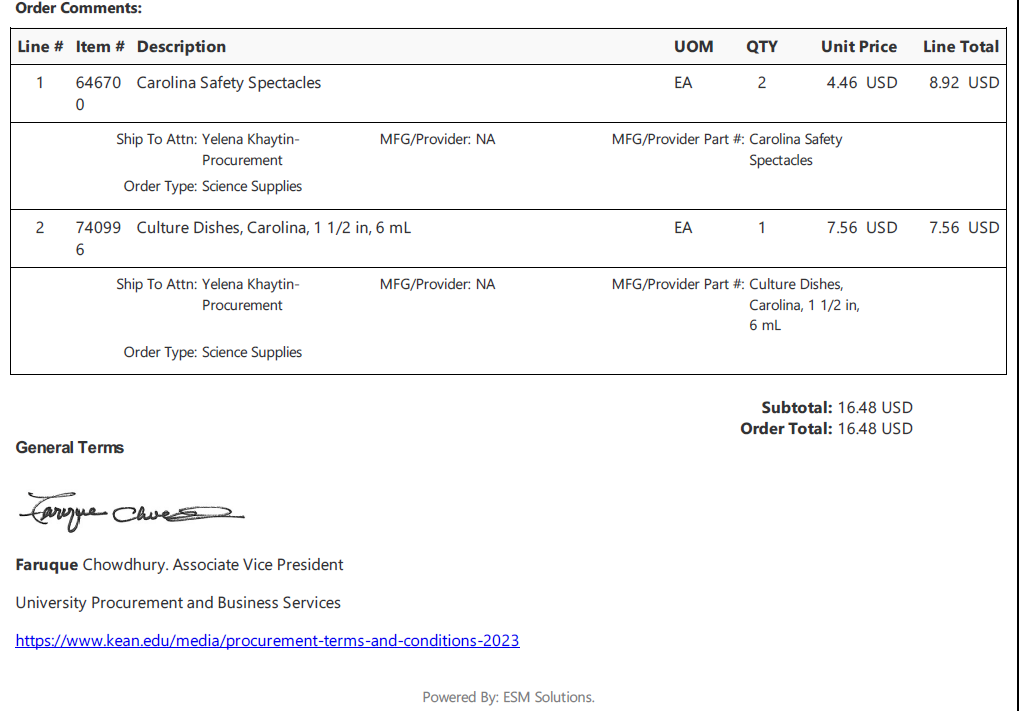 A pop-up will appear 
with the image of the 
Purchase Order (PO)
or Blanket Purchase 
Order (BPO)
55
5/9/2024
55
56
Approving Orders
Select Manage or Approve Tab
Option to search for specific transactions using Filtered By or All Transactions
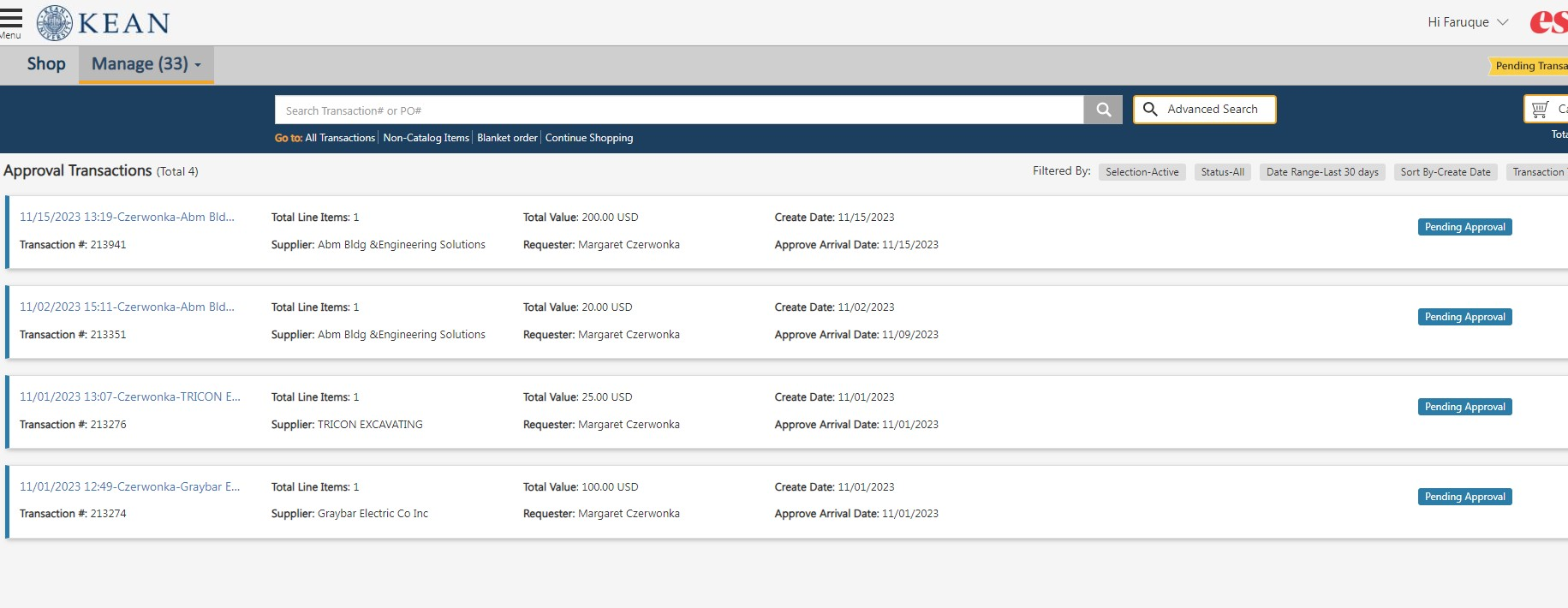 56
5/9/2024
Approving Orders
57
Select the Transaction Name or Pending Approval button to access the order
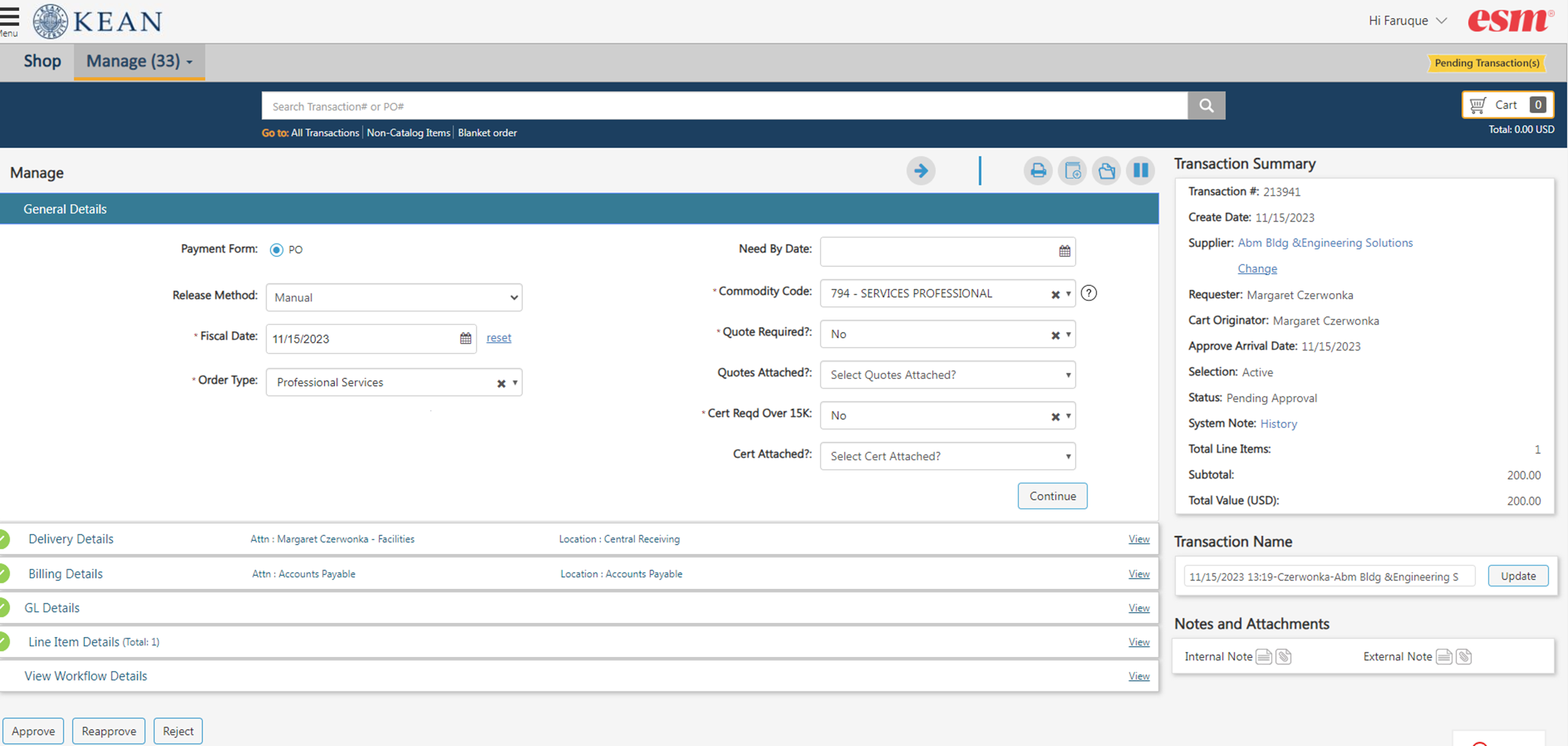 57
5/9/2024
58
Approving Orders
Select the name of each section to review details of order
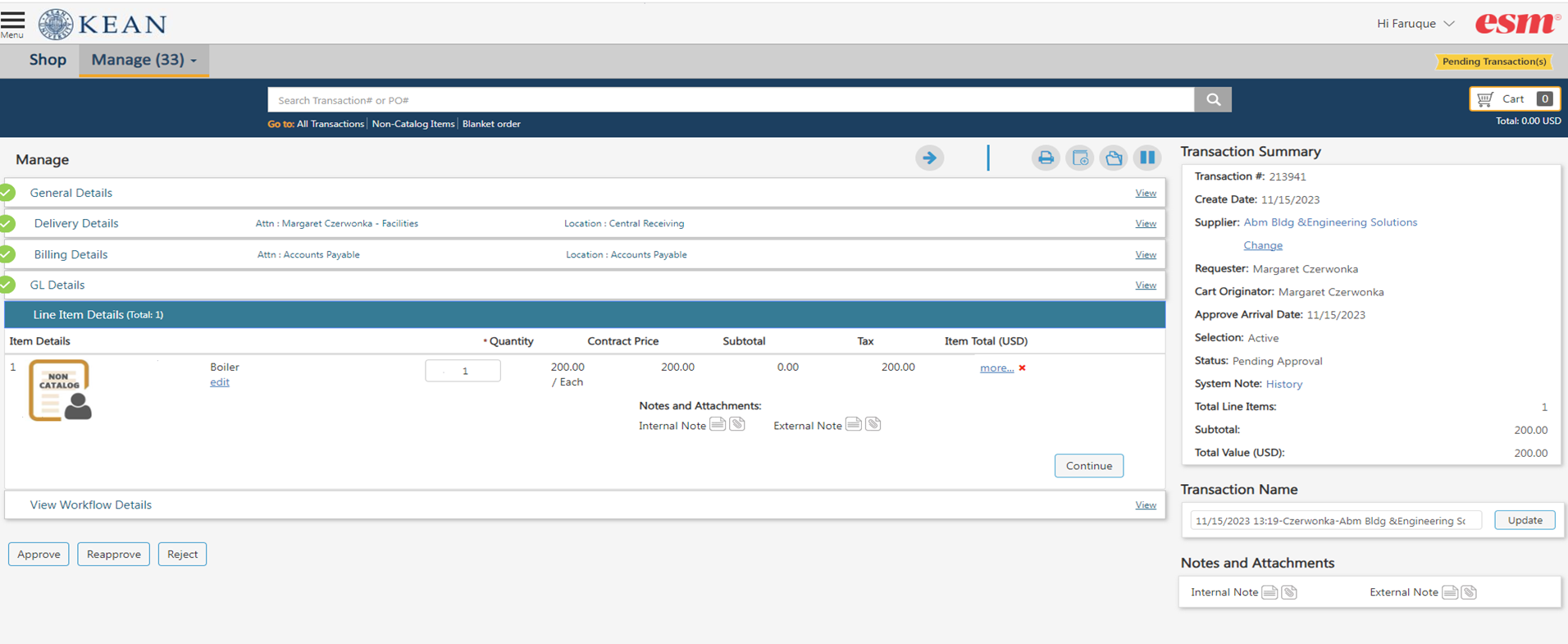 58
5/9/2024
59
Approving Orders
Approve or reject order by selecting the appropriate button
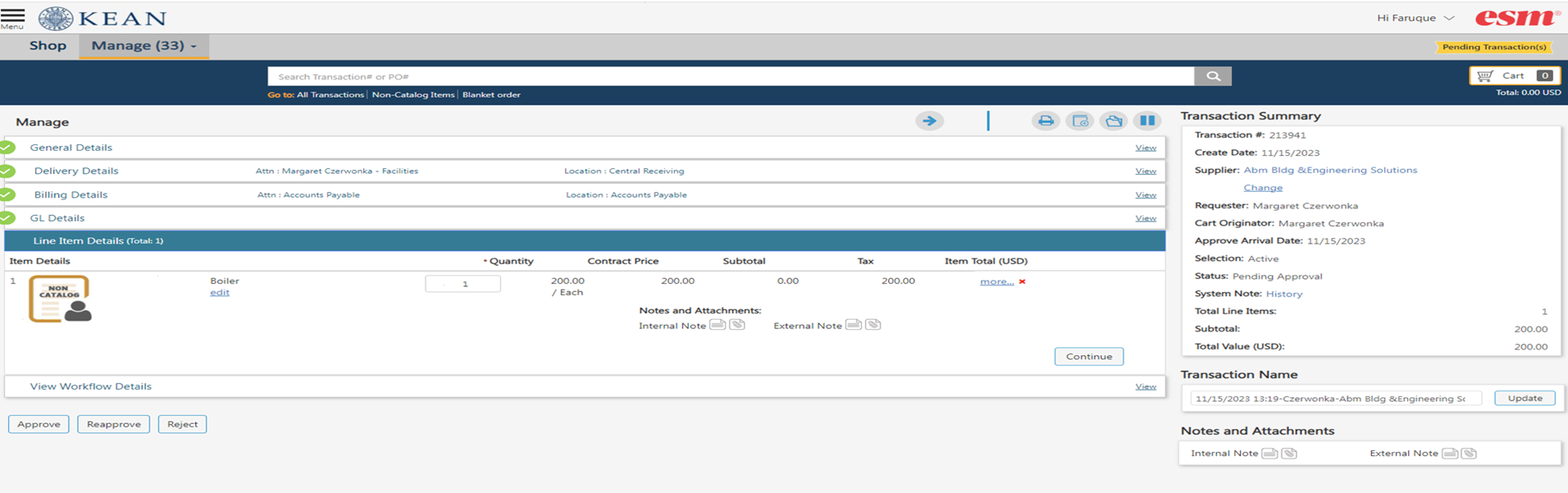 Order will proceed through approval workflows until fully approved, encumbered and released to supplier.
59
5/9/2024
60
Approving Orders
Approve Transaction?
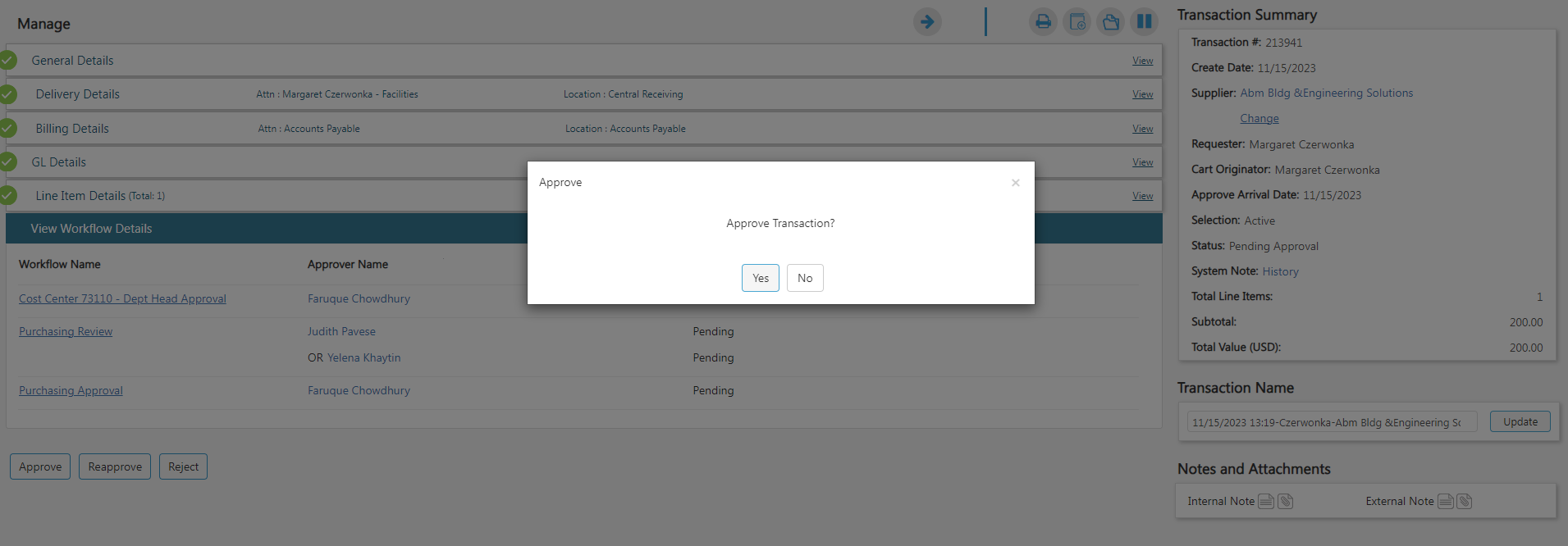 60
5/9/2024
Approving Orders
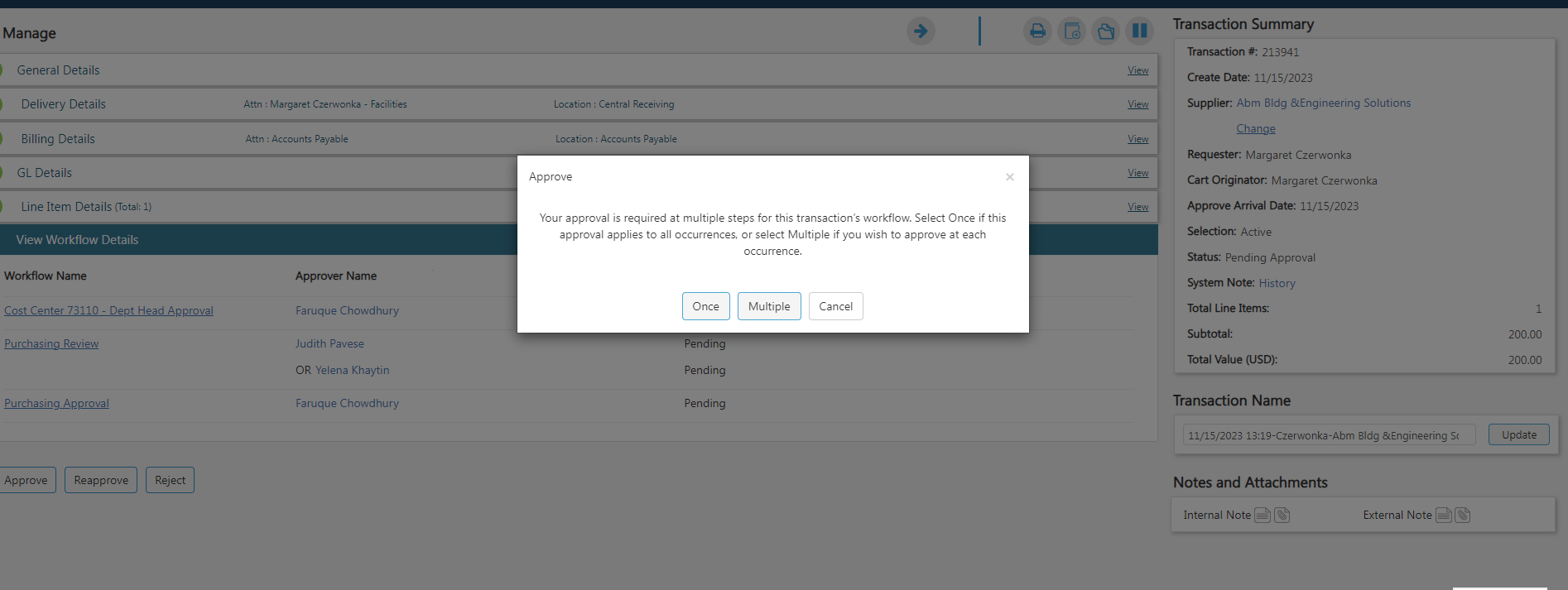 61
5/9/2024
Approving Orders
Introducing the ESM brand
62
5/9/2024
63
Approving an Order – Mobile Approval
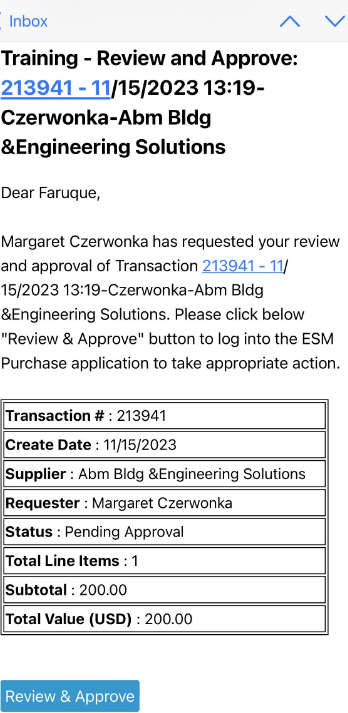 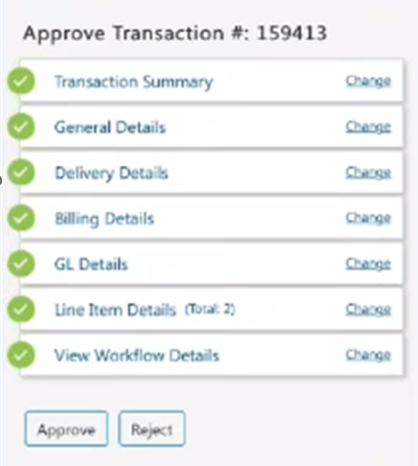 Select “Review & Approve” button from approval request email

Mobile friendly screen will appear with tab to review details of order

Select Approve or Reject
63
5/9/2024
64
Tools and References
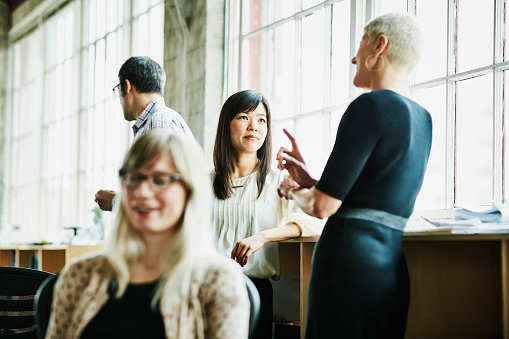 64
5/9/2024
65
Tools and References
Support.esmsolutions.com

ESM Purchase End User Guides
ESM Purchase - Approver Guide
65
5/9/2024
66
Helpful Information
ESM will automatically log users out from an open session that has been inactive for 12 hours.

•The system’s session timeout will not automatically close the browser window, so users should ALWAYS logout of the system and close the browser window when exiting the system.

•Users should only navigate the system using ESM system buttons and links.  Browser navigation tools (e.g., Back and Forward buttons) SHOULD NOT be used, as they may cause unexpected results, such as not saving recently entered data and producing system errors.
66
5/9/2024
Part II 
Kean University Important Information
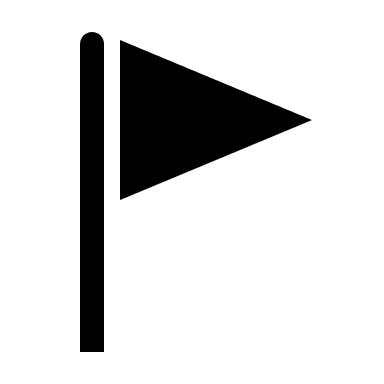 Budget check (end user is responsible for selection of 	proper 	GL account)
Check accuracy of GL account (fund, cost center and object code)
Ensure funds are available prior to entering an order in ESM
Request fund transfers on the Budget Portal (if necessary) prior to entering a transaction
67
5/9/2024
Kean University Important Information
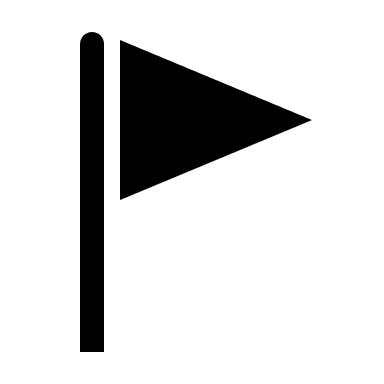 Follow KU Procurement Operating Rules and Procedures (i.e., W-9/BRC, quotes, agreement, etc.)
 NJ BRC $15,000 and above, per vendor, aggregate amount, University-wide
Competitive quotes $25,000 and above, per vendor, aggregate amount, University-wide
Agreements are required for Professional Services and licenses
https://www.kean.edu/offices/university-procurement-and-business-services
68
5/9/2024
Kean University Important Information
Amazon Business process has changed
Punch-out catalog
Simplified order experience
Cart expires after seven (7) days
69
5/9/2024
Kean University Important Information
Gourmet Dining and other catering orders still require Formstack approval prior to processing transaction 
Formstack must be attached in Internal Attachments (bottom right)
Confirming Orders/Unauthorized Purchases require approval from CFO before transaction may be entered. Must be attached before submitting a transaction.
70
5/9/2024
Kean University Important Information
PORC
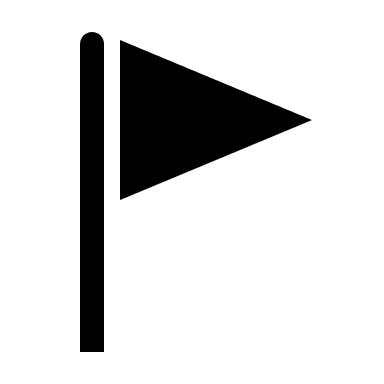 Although orders will be placed through ESM Purchase, receiving of goods and/or services will still be done PORC (Purchase Order Receiving) in Colleague.
71
5/9/2024
Kean University Important Information
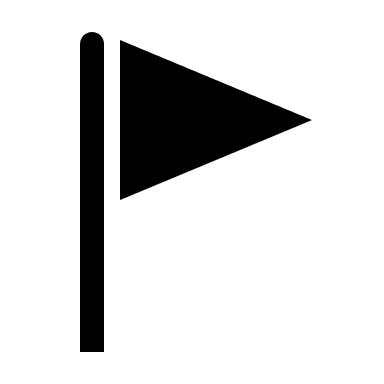 Transactions will not go through Procurement Review approval unless compliance is met 
Check Internal Notes for comments 
Check status of your transaction under All Transactions
Various issues – resolution by OCIS support ticket
Vendor questions - esmlive@kean.edu
72
5/9/2024
Kean University Helpful Tips
NO NEED TO CONTACT APPROVERS 
ESM will send email notifications directly to each Approver, however, email notifications must be turned on in Approver’s profile
Approvers may choose to designate a delegate during vacation periods via email request
73
5/9/2024
Kean University Future Enhancements
Emburse - Future enhancements of University invoicing
ESM – Contract Repository 
ESM - Supplier module (Vendor/Supplier onboarding)
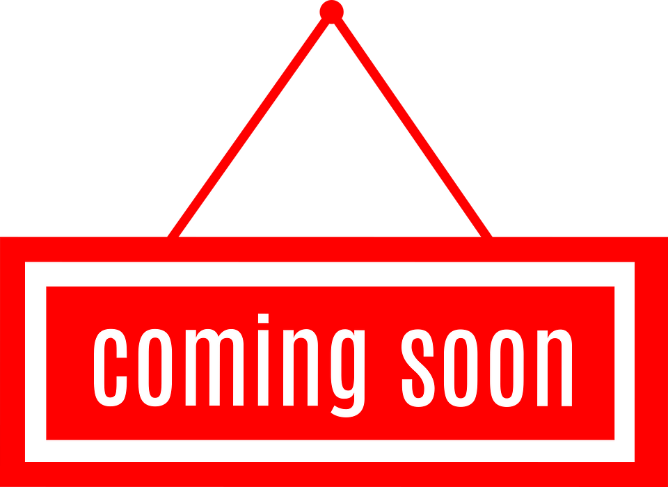 74
5/9/2024
Part III 
Demo
Punch-out Catalog Orders
Non-Catalog Orders
Blanket Orders (BPOs)
Checking Order Status/Viewing PO or BPO
75
5/9/2024
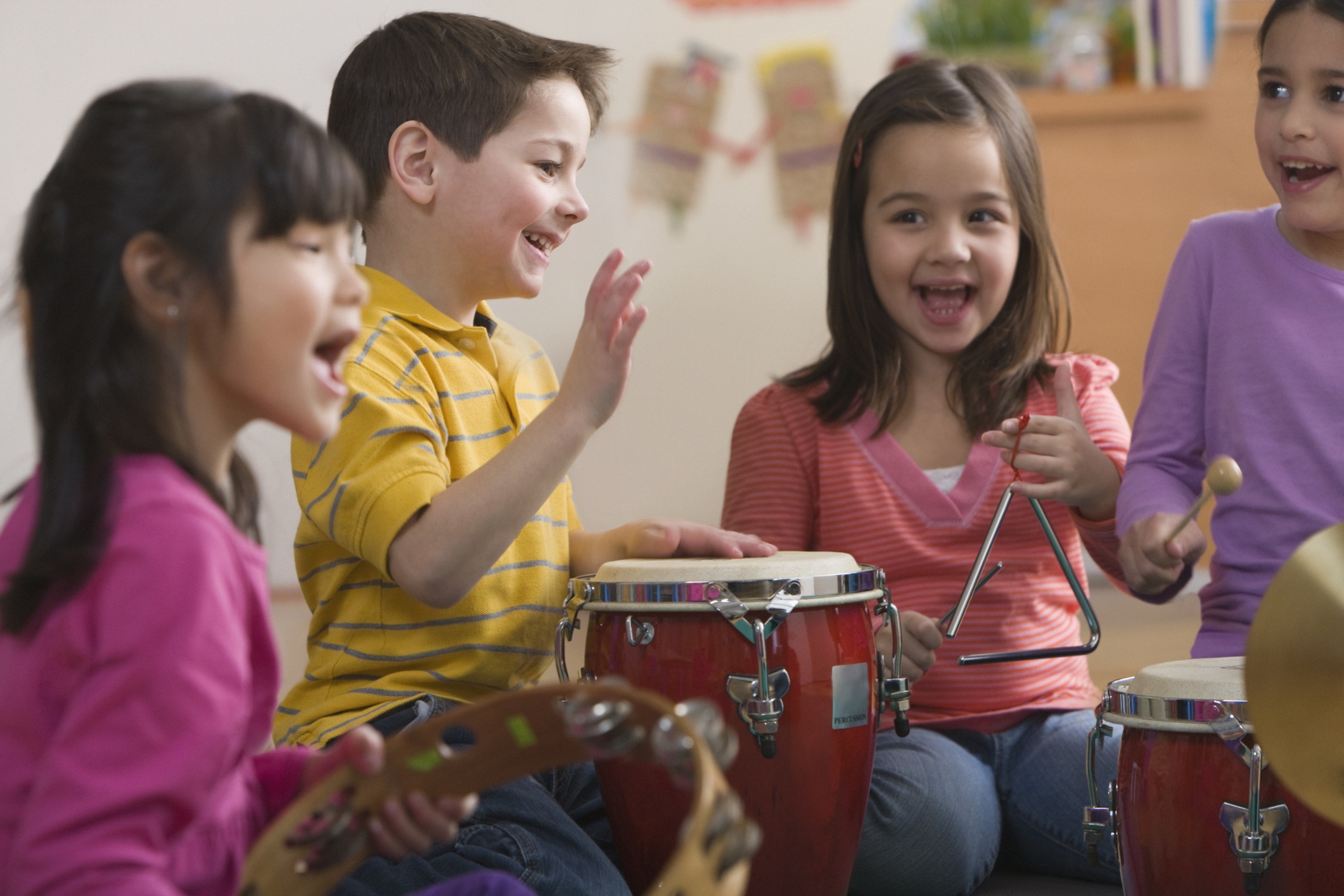 QUESTIONS & ANSWERS
76
5/9/2024
FAQ
Q: What if I make a mistake in a transaction and need to cancel it? 
A: You may use a trash can icon located on top of Checkout General Details section 

Q: What if I forgot to add shipping costs, but my transaction has been submitted for approval? 
A: You must enter a new transaction with a reference to the already generated Purchase Order. 
Q: How will my PO/BPO be sent to a supplier? 
A: Procurement will email a copy of PO/BPO directly to Supplier: it is important to obtain a valid email address from the Supplier. Punchout catalog orders are sent electronically.
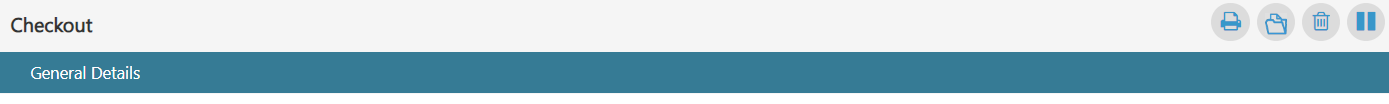 77
5/9/2024
https://helpdesk.kean.edu/support/home.
FAQ
https://helpdesk.kean.edu/support/home.
https://helpdesk.kean.edu/support/home.
Q: I am an approver, but am not able to see pending transactions in my queue, what should I do?
A: The advanced search may need to be cleared. Click on the approve or manage button, click the advanced query button and then choose Clear All.
Q: I cannot locate a non-catalog vendor in search, what should I do? 
A: Please email esmlive@kean.edu and provide details on the issue.
Q: Are we able to add new vendors into Non-Catalog? 
A: No, please send supplier’s W-9 form (and NJ BRC, if applicable) to Procurement.
78
5/9/2024
https://helpdesk.kean.edu/support/home.
FAQ
https://helpdesk.kean.edu/support/home.
https://helpdesk.kean.edu/support/home.
Q: Who do we contact for questions or issues in ESM test environment?
A: Send your inquiries and/or feedback to https://helpdesk.kean.edu/support/home 
Q: Can we order through ESM Purchase now?
79
5/9/2024
https://helpdesk.kean.edu/support/home.
FAQ
https://helpdesk.kean.edu/support/home.
https://helpdesk.kean.edu/support/home.
Q: Where to send invoices?
A: To Accounts Payable acctspay@kean.edu
Q: Where do we find regular used vendors, such as Gourmet Dining, JCM, etc.?
A: They are considered a Non-Catalog vendor. Please select Non-Catalog for a PO, or a Blanket Order to do a BPO if you need to. 
Q: Is this system accessible from off campus?
A: Yes, as long as you have access to Wi-Fi and strong Internet connection.
80
5/9/2024
https://helpdesk.kean.edu/support/home.
FAQ
https://helpdesk.kean.edu/support/home.
https://helpdesk.kean.edu/support/home.
Q: Is the transaction number same as PO number?
A: No, a transaction number would be comparable to a requisition number. 
Q: Will approvers receive email notification to approve orders?
A: Yes, if email alerts is set on in approver’s profile. 
Q: How do we receive a PO once goods and/or services are delivered?
A: At this time, still in PORC (Ellucian Colleague) until a new system is integrated.
Q: How do we attach quotes?
A: In Internal Notes and Attachments, please attach in Attachment field (bottom-right).
81
5/9/2024
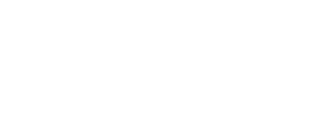 Statements about ESM products and services are confidential and proprietary to ESM. This presentation is not a commitment, promise or other obligation to deliver any material code or functionality, and it should not be relied upon in making any purchase decision. Development and release of ESM products and services may change, without prior notice, at ESM’s discretion.
Introducing the ESM brand
5/9/2024